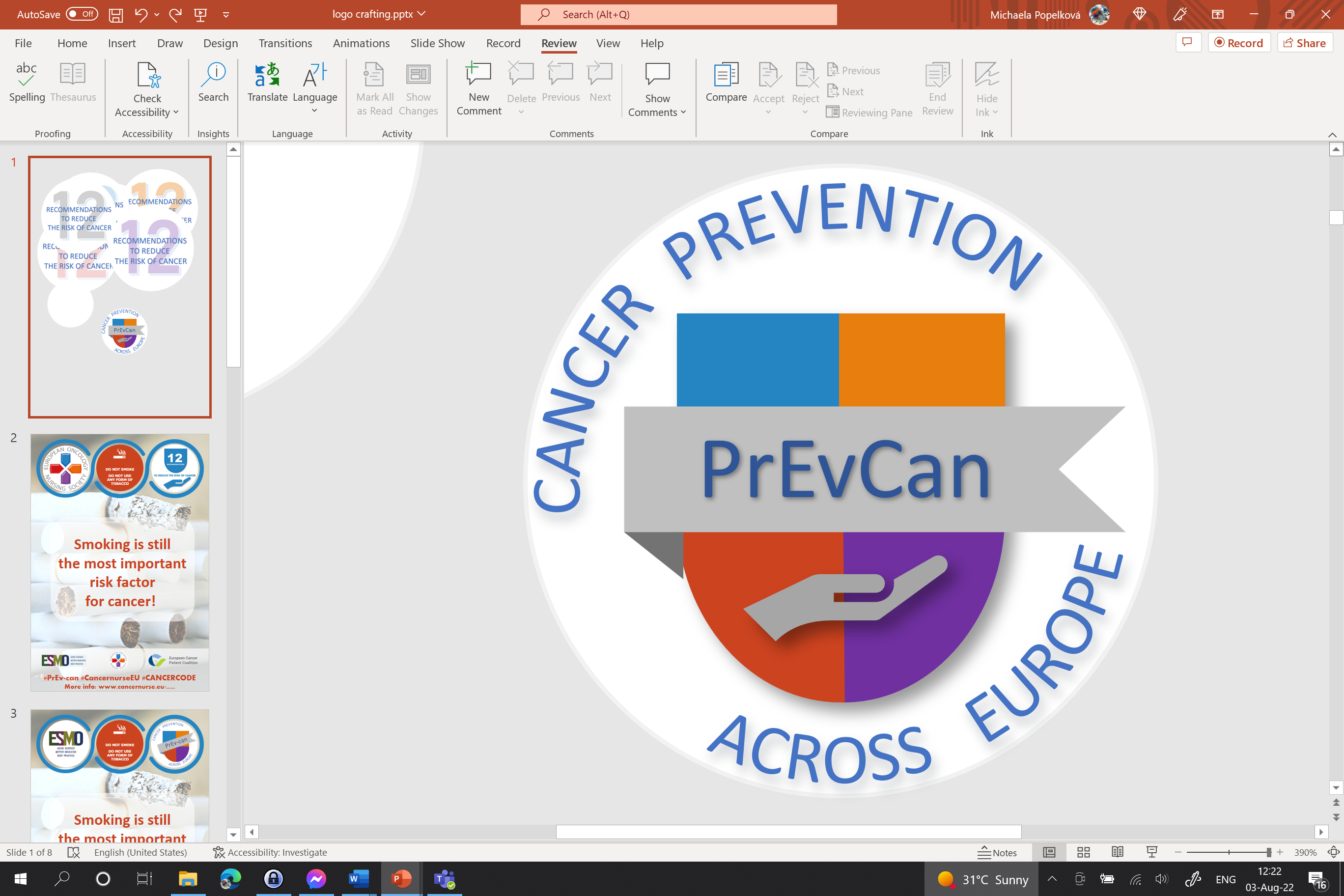 SDFGSG
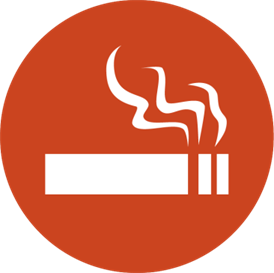 DO NOT SMOKE
OHJLKDO NOT USE  ANY FORM OF TOBACCO
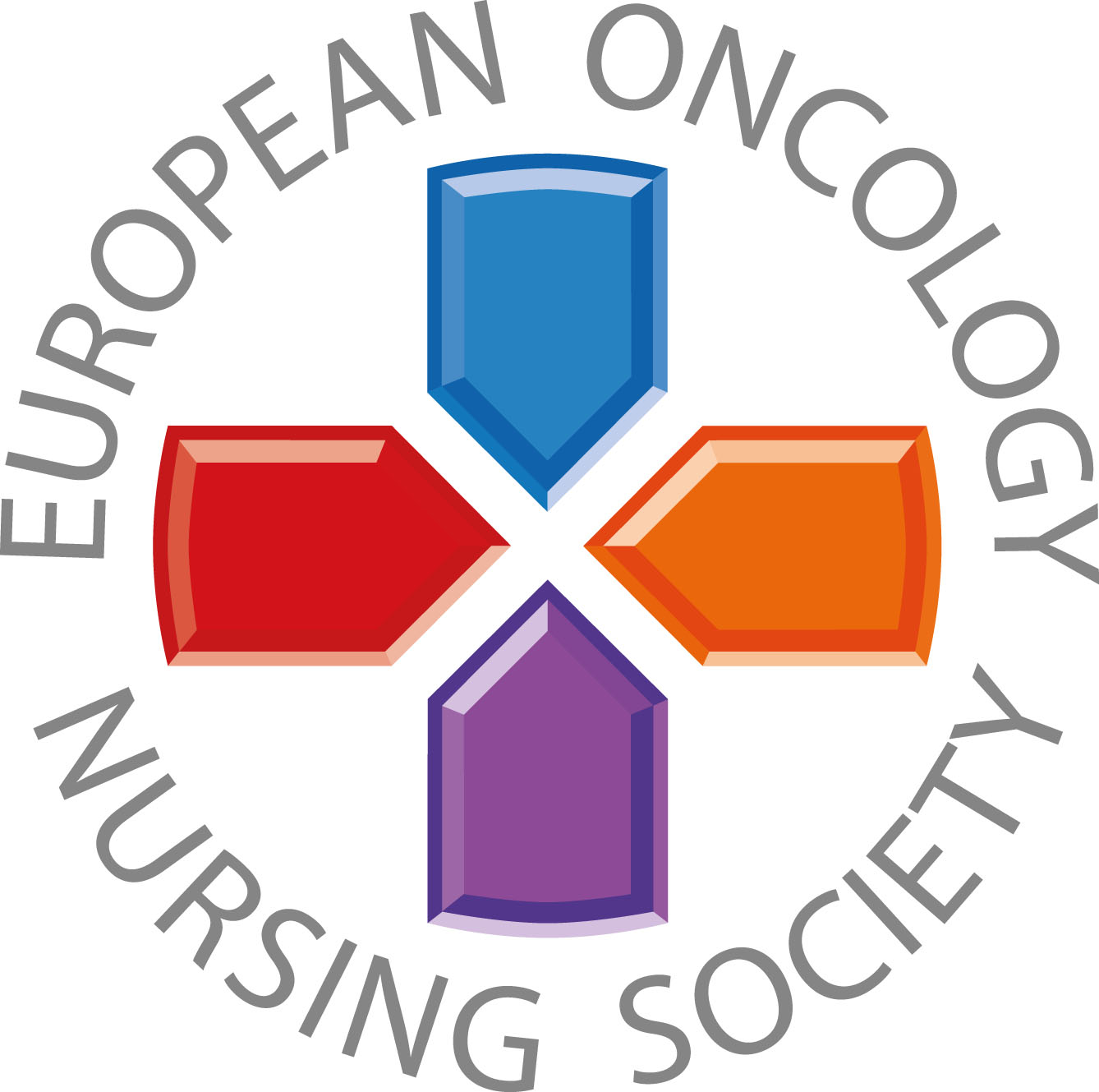 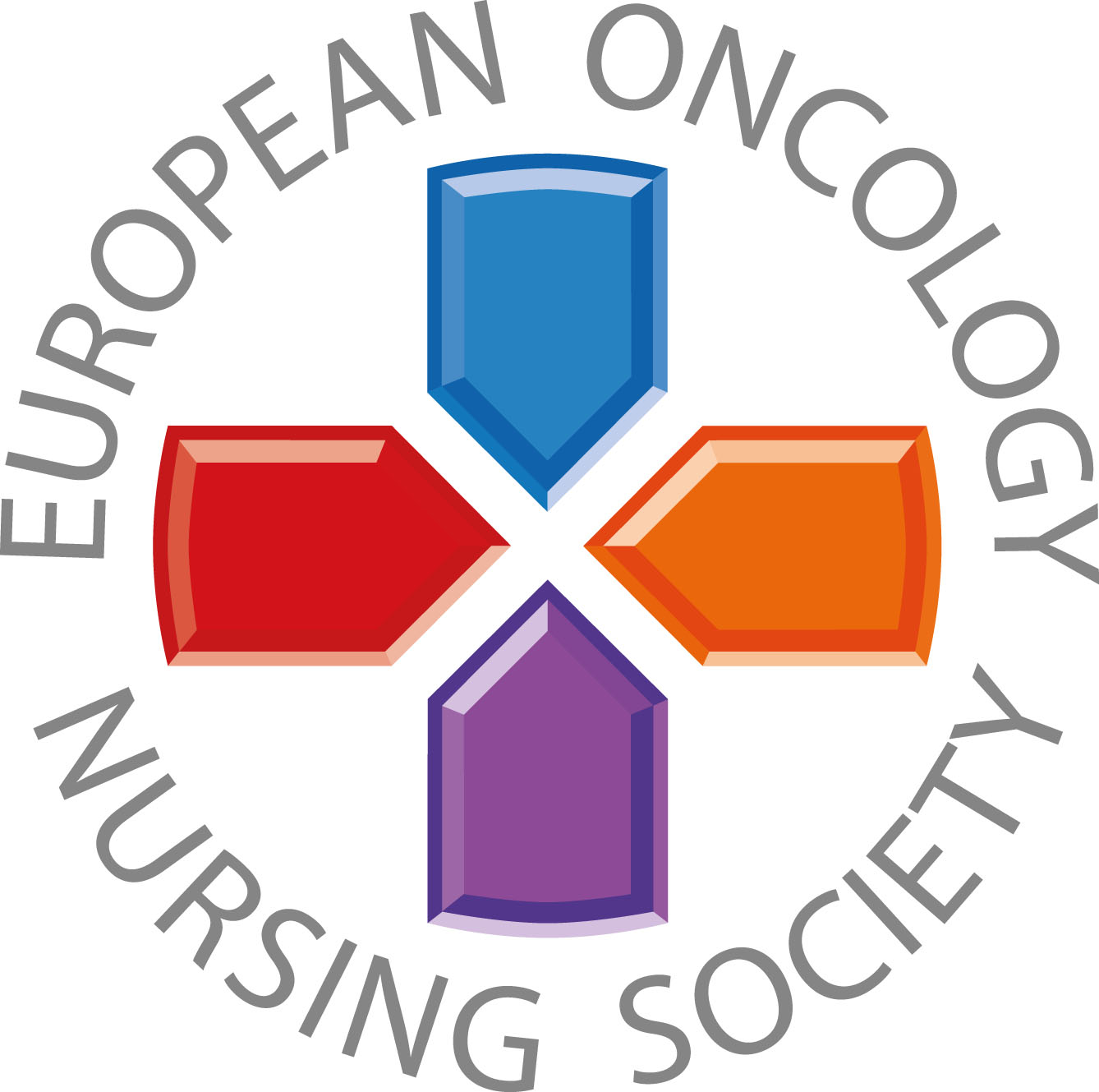 Messages for general public
#PrEvCan #CANCERCODE
The PrEvCan campaign was initiated by EONS and is run in association with key campaign partner, ESMO. More info: www.cancernurse.eu/prevcan
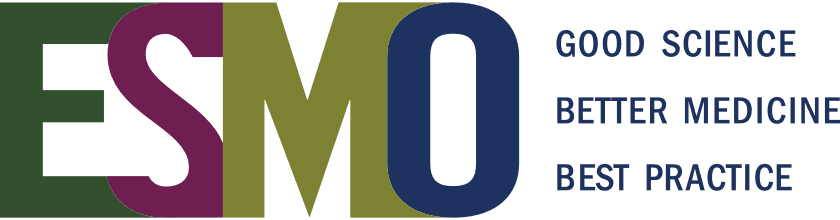 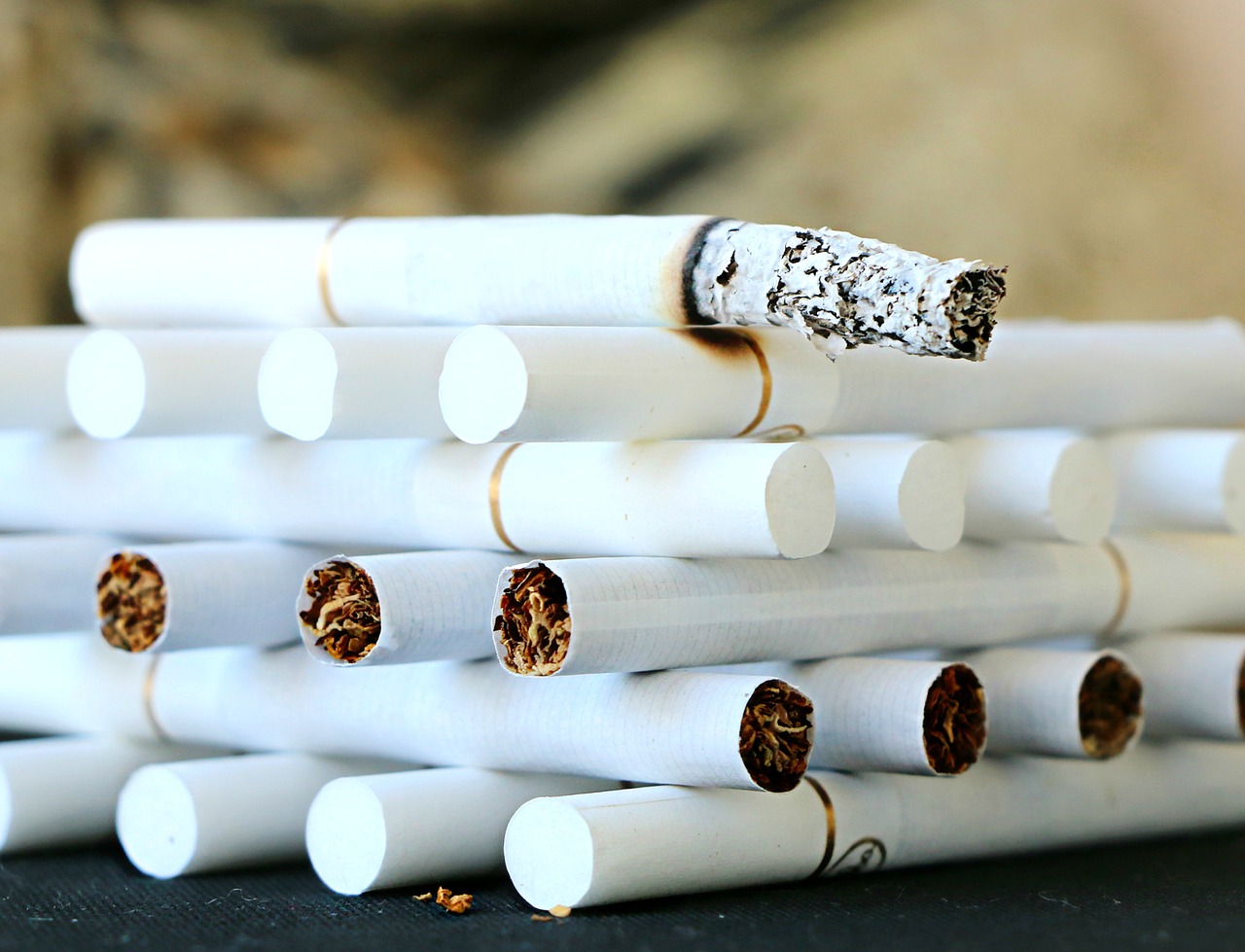 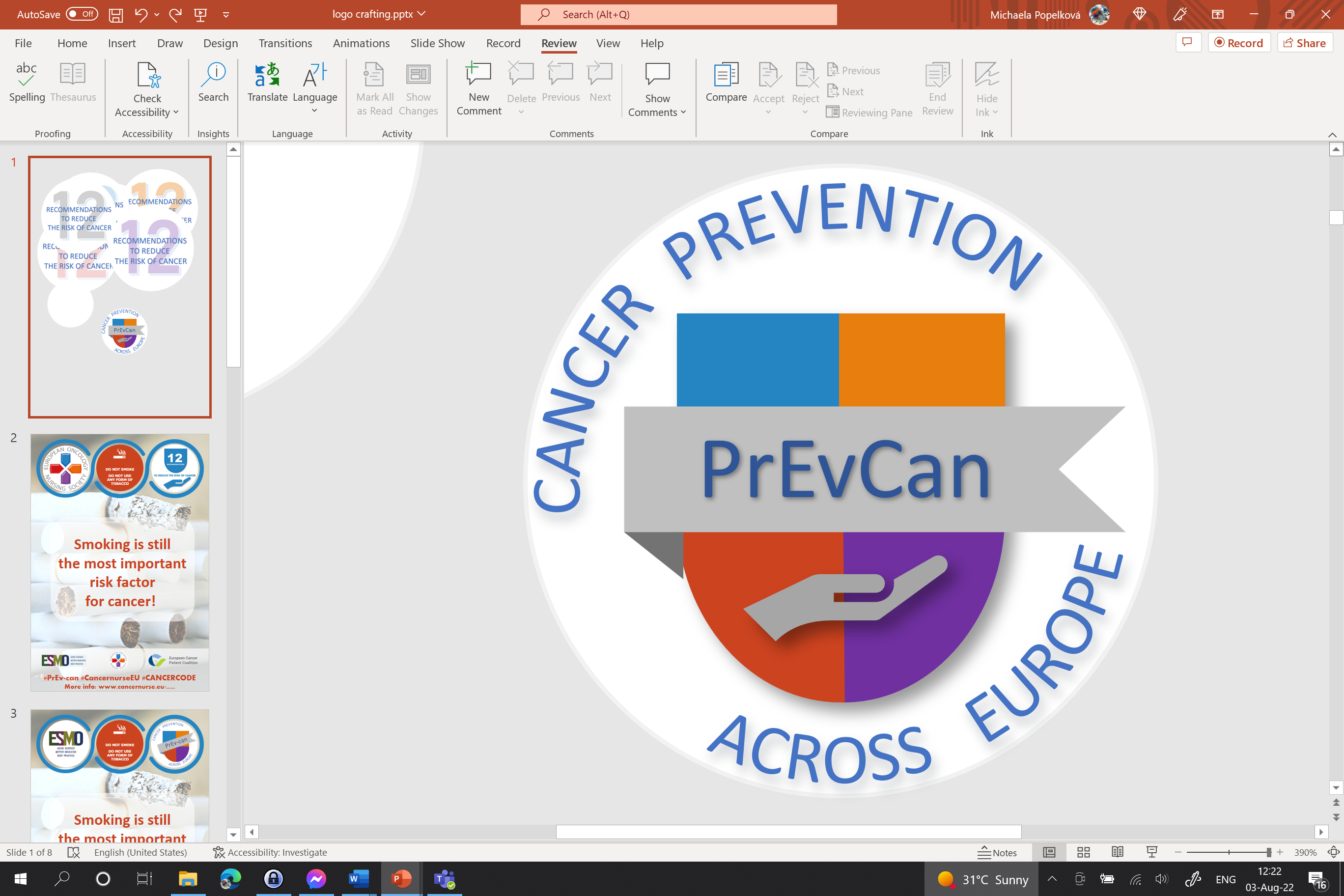 SDFGSG
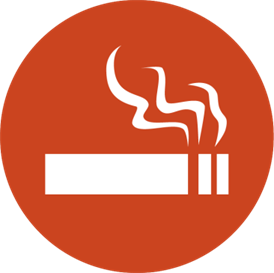 Insert logo of your organization
here
DO NOT SMOKE
cDO NOT USE  ANY FORM OF TOBACCO
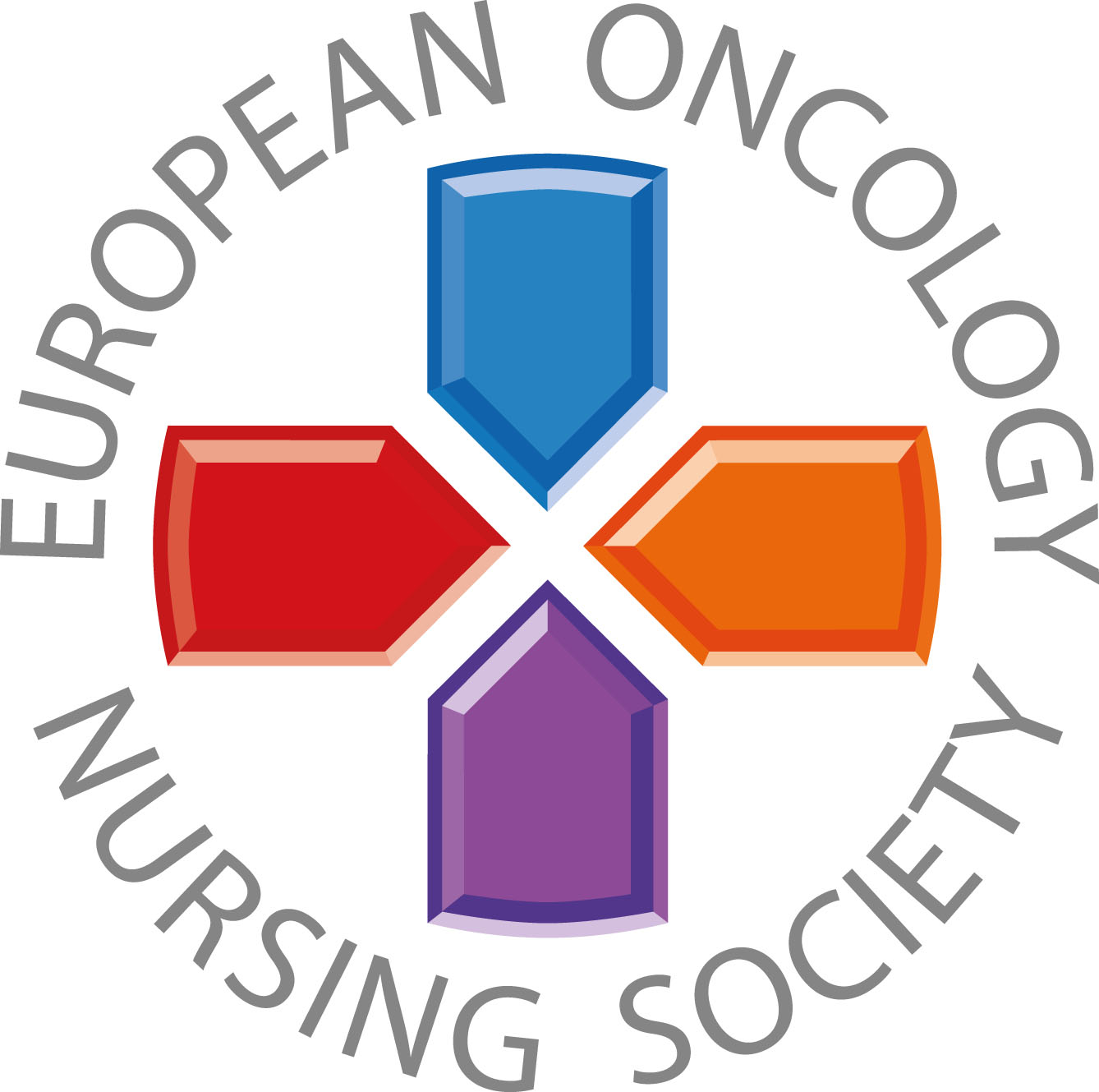 Smoking is still the most important risk factor for cancer
#PrEvCan #CANCERCODE
The PrEvCan campaign was initiated by EONS and is run in association with key campaign partner, ESMO. More info: www.cancernurse.eu/prevcan
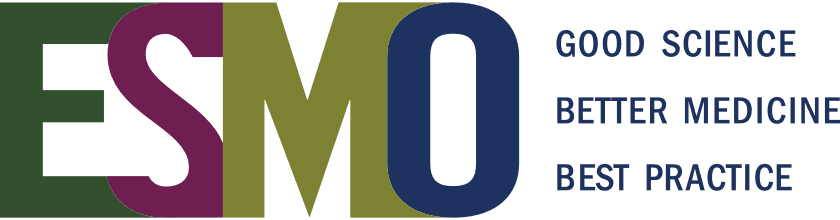 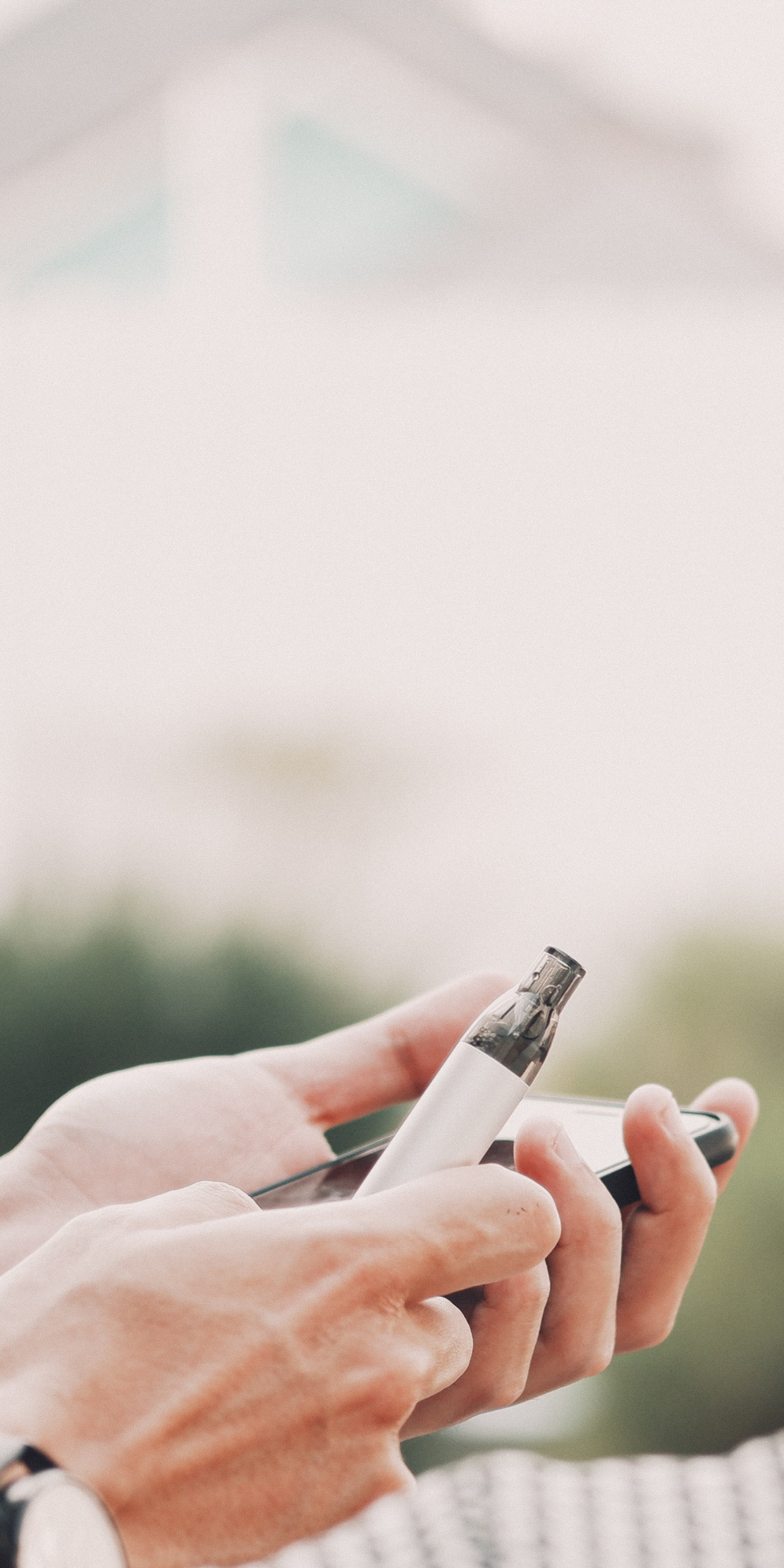 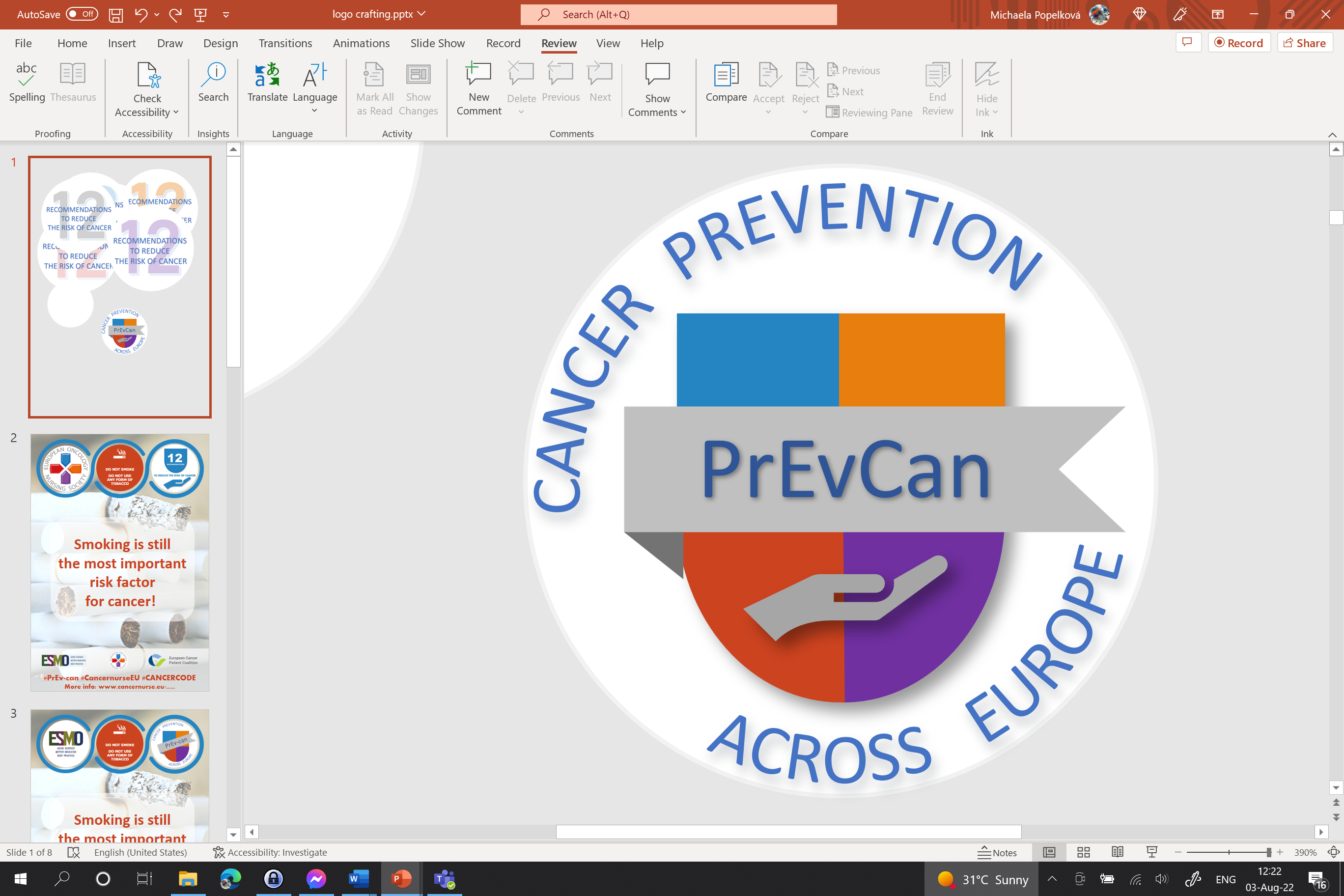 SDFGSG
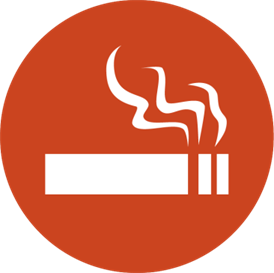 Insert logo of your organization
here
DO NOT SMOKE
cDO NOT USE  ANY FORM OF TOBACCO
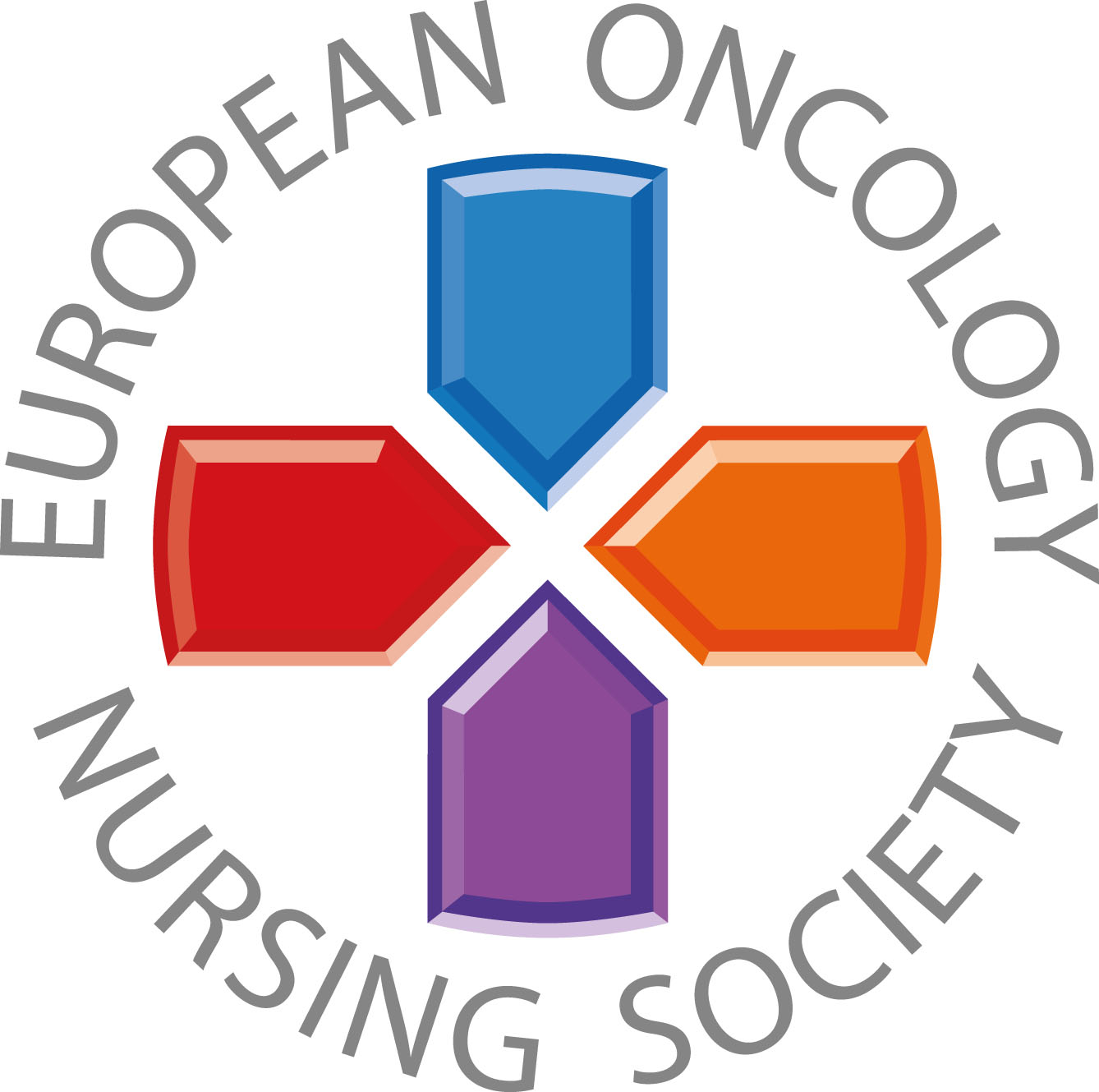 Most e-cigarettes contain nicotine and are therefore addictive
#PrEvCan #CANCERCODE
The PrEvCan campaign was initiated by EONS and is run in association with key campaign partner, ESMO. More info: www.cancernurse.eu/prevcan
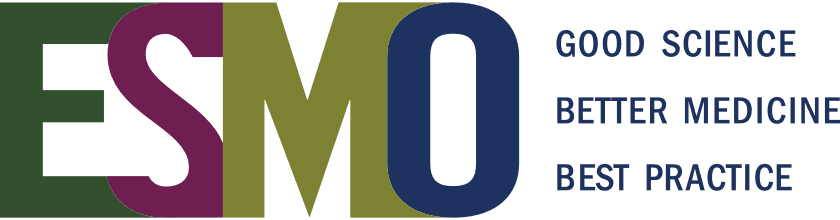 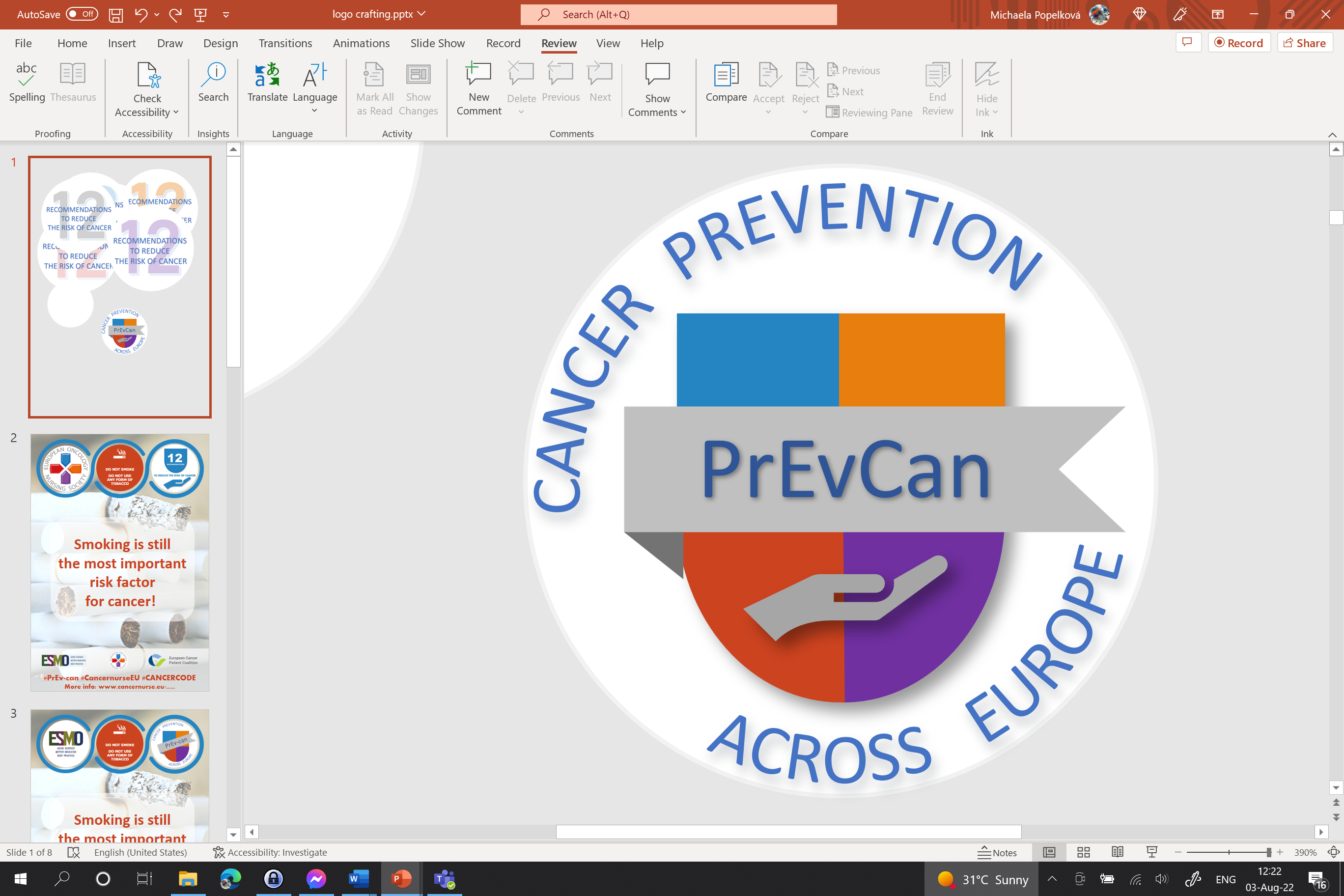 SDFGSG
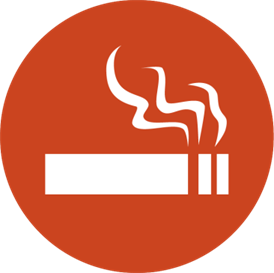 Insert logo of your organization
here
DO NOT SMOKE
cDO NOT USE  ANY FORM OF TOBACCO
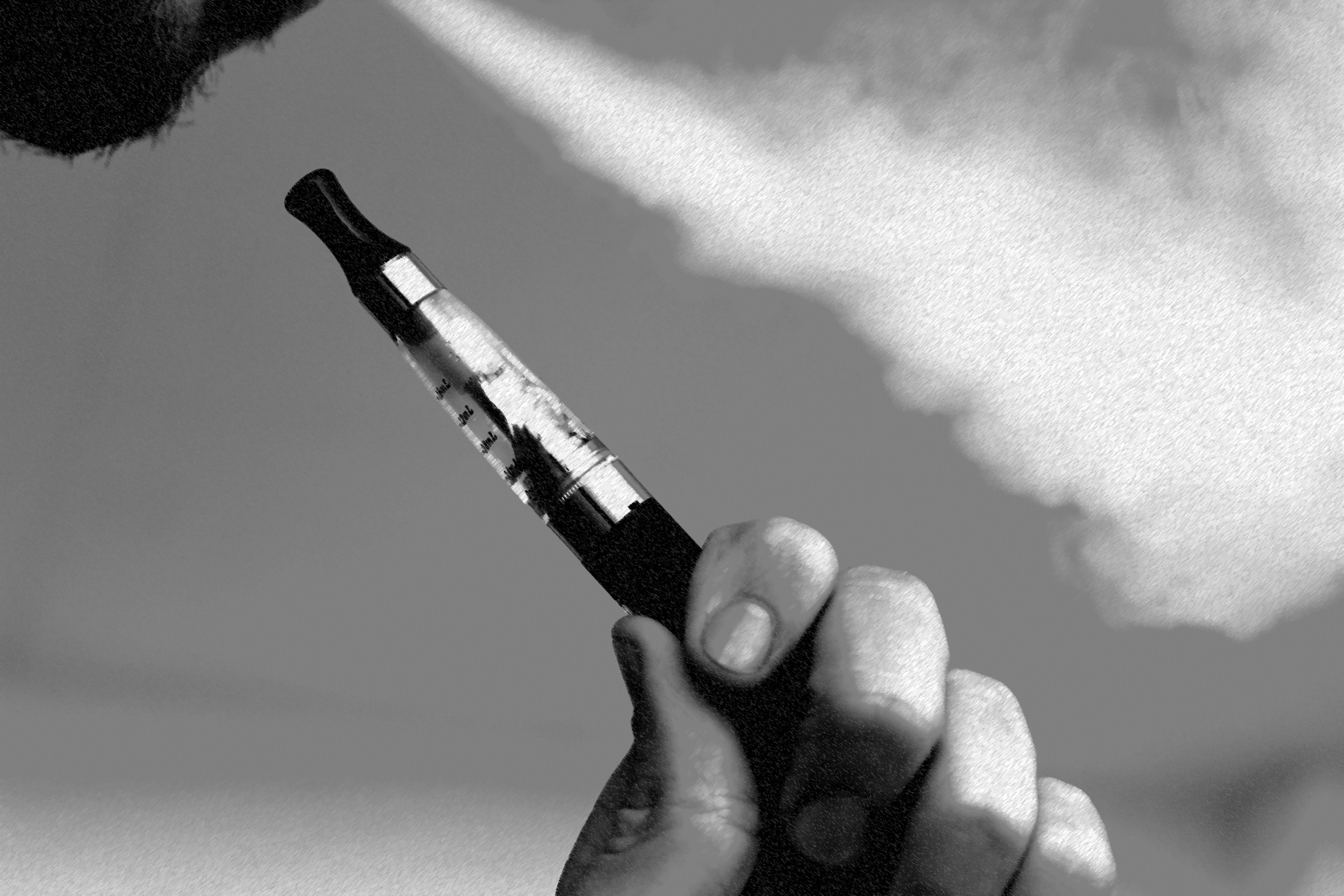 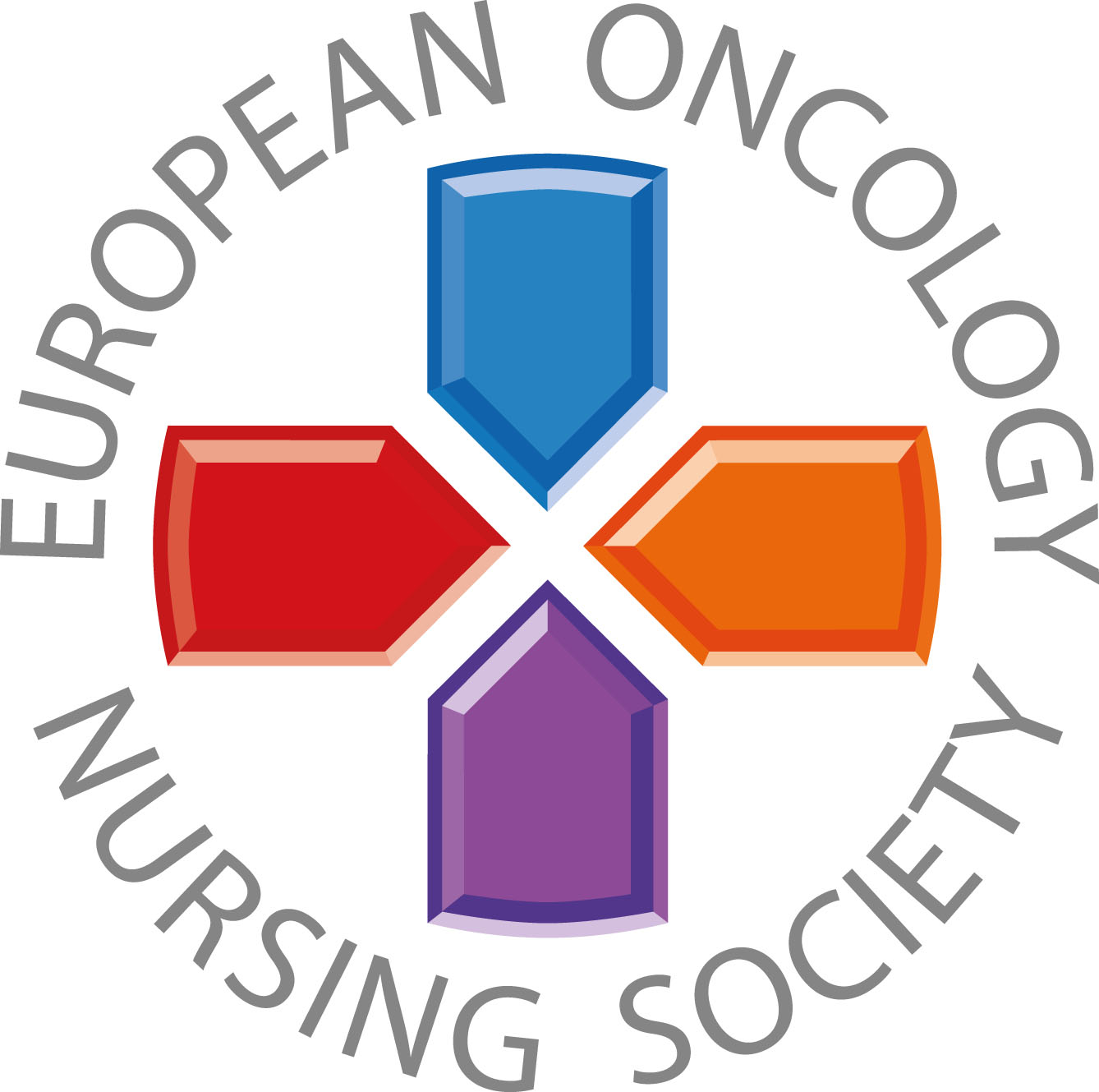 The use of e-cigarettes is unsafe for kids, teens, and young adults
#PrEvCan #CANCERCODE
The PrEvCan campaign was initiated by EONS and is run in association with key campaign partner, ESMO. More info: www.cancernurse.eu/prevcan
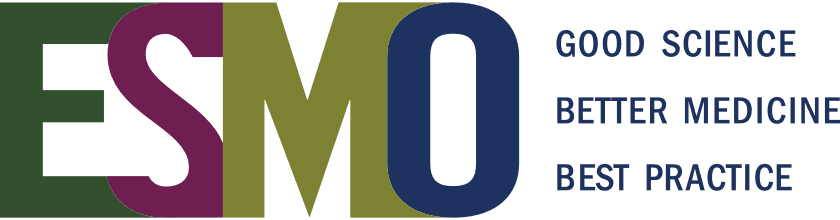 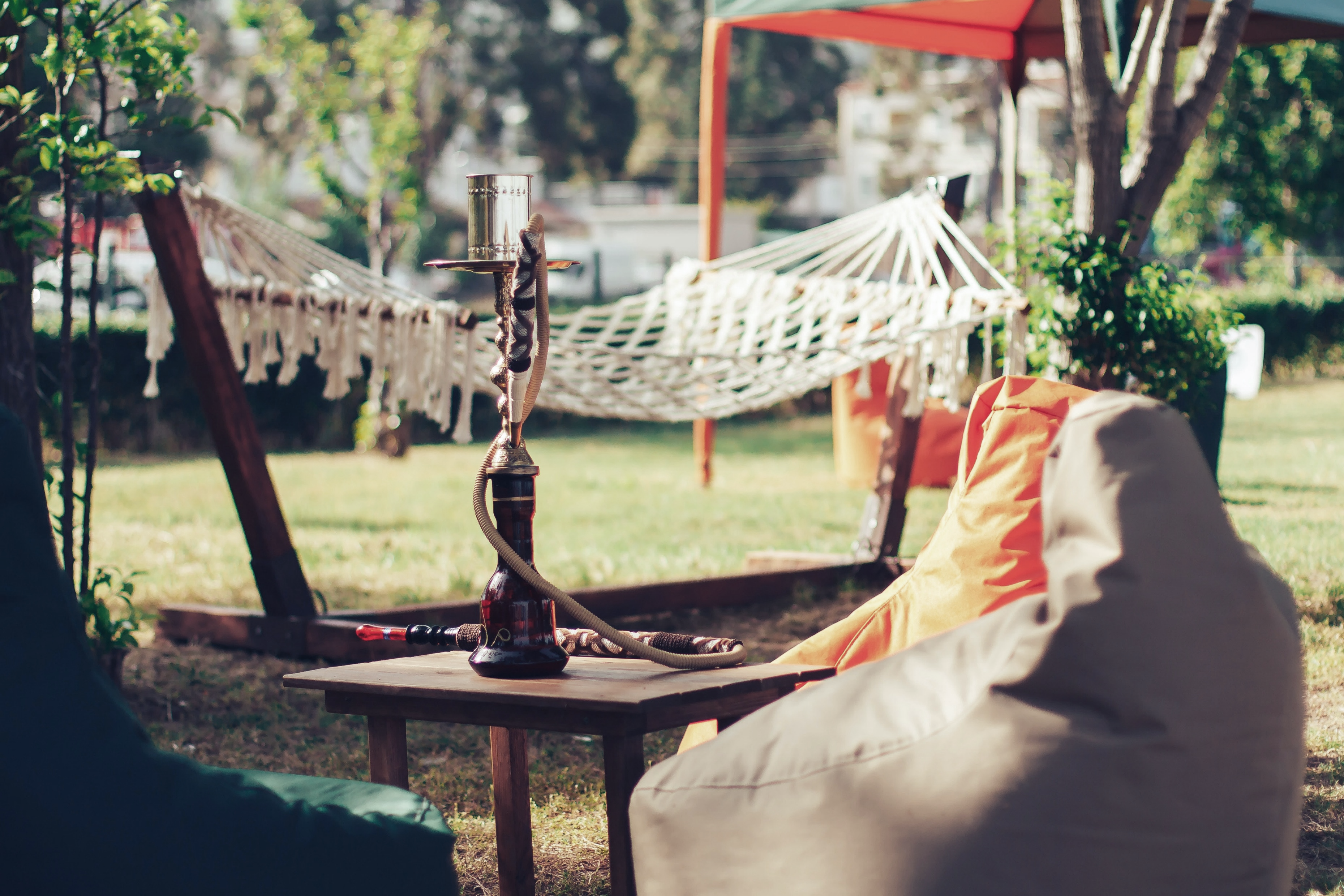 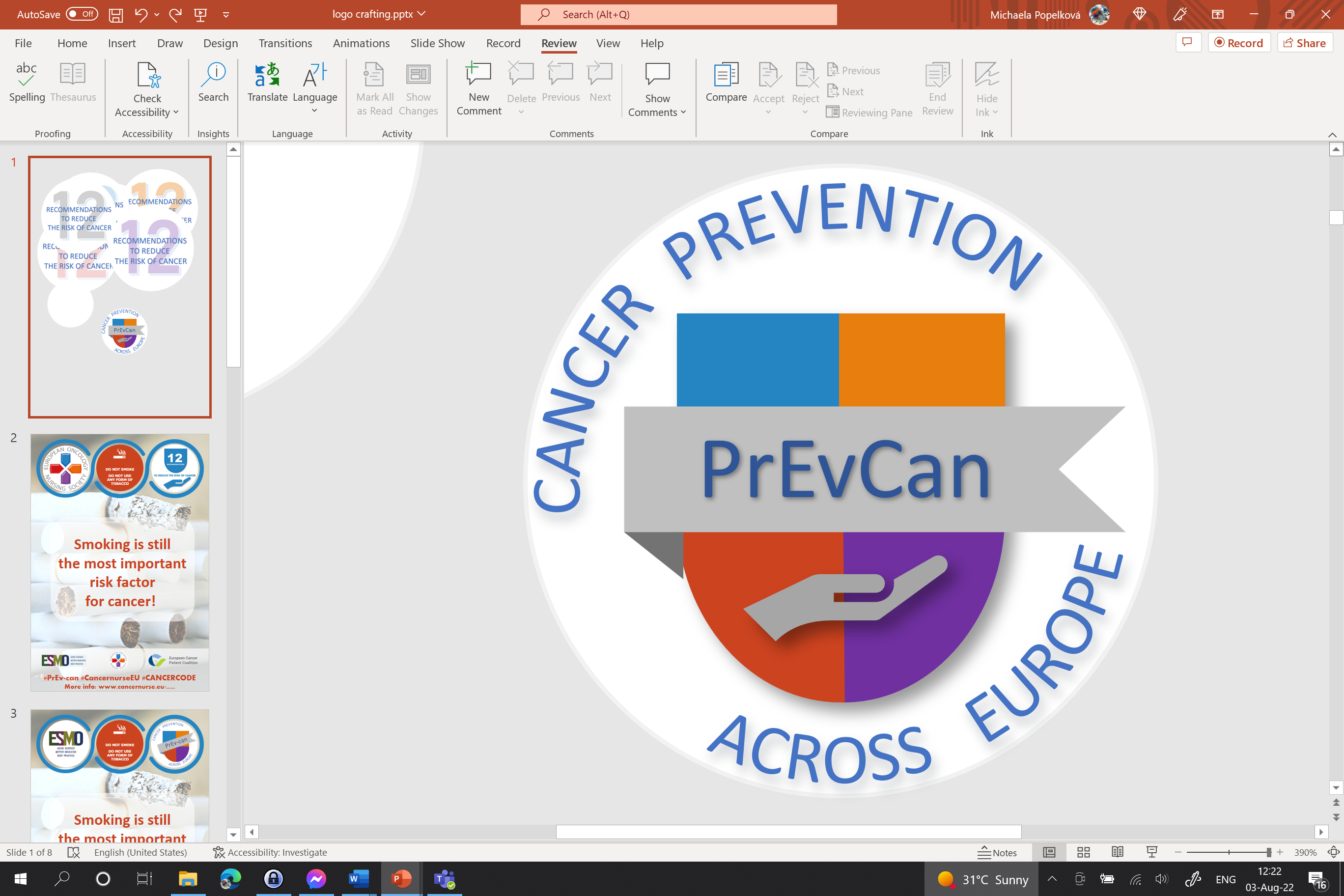 SDFGSG
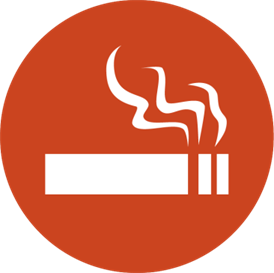 Insert logo of your organization
here
DO NOT SMOKE
cDO NOT USE  ANY FORM OF TOBACCO
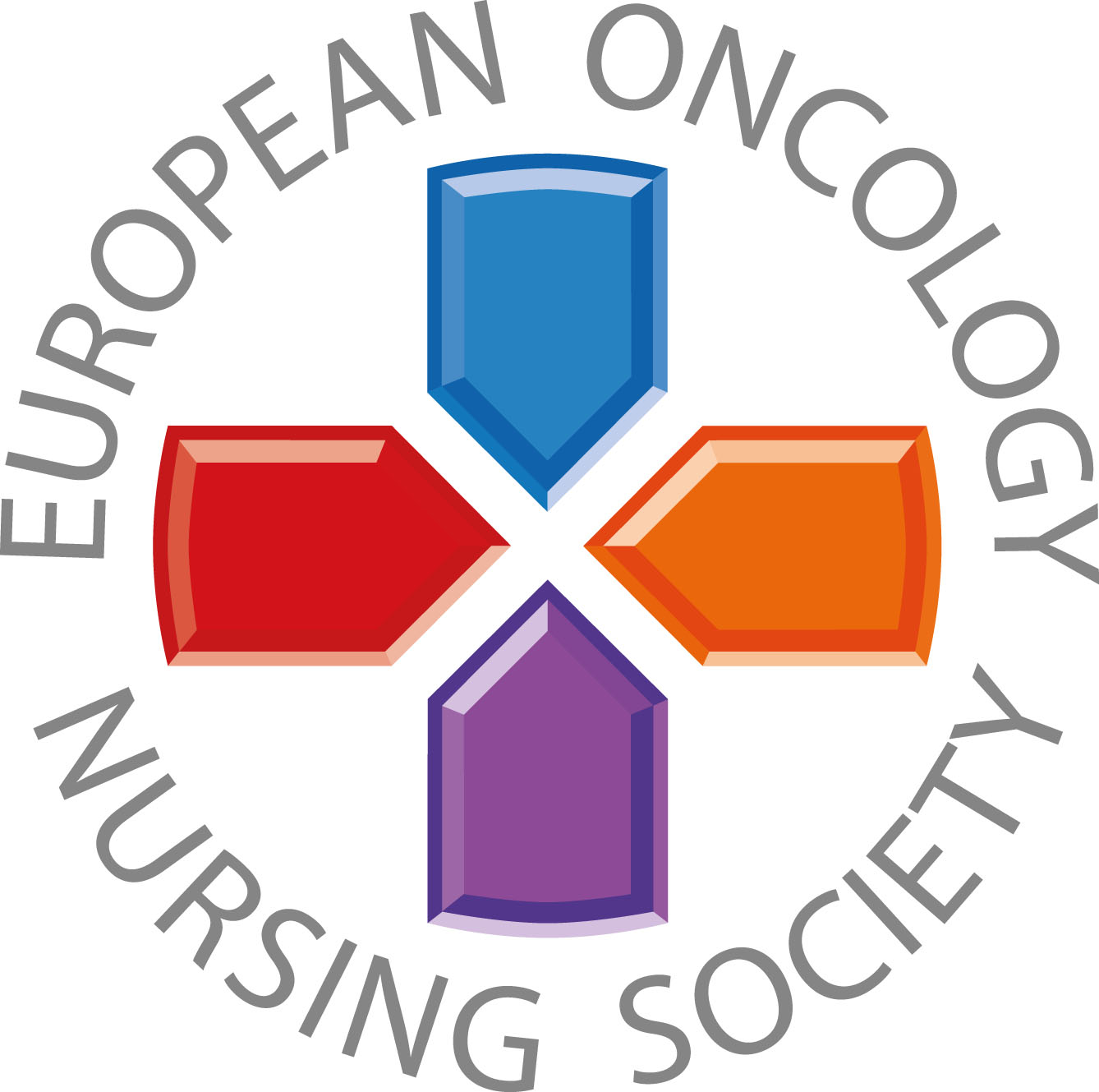 The use of water pipe is associated with lung cancer and other respiratory diseases
#PrEvCan #CANCERCODE
The PrEvCan campaign was initiated by EONS and is run in association with key campaign partner, ESMO. More info: www.cancernurse.eu/prevcan
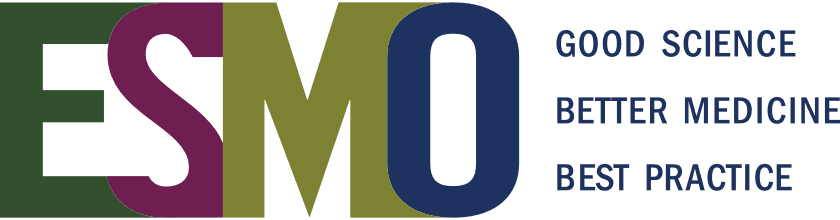 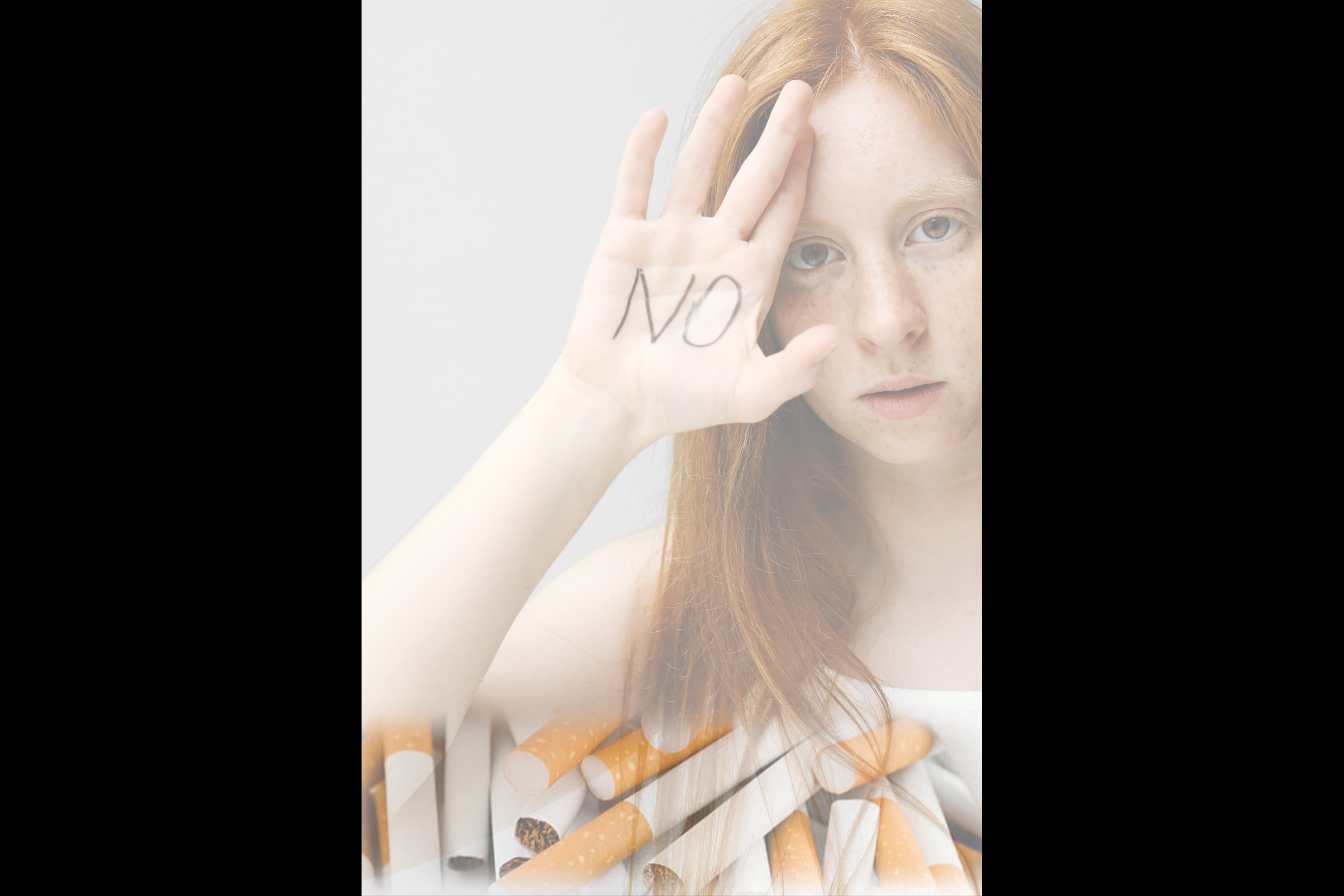 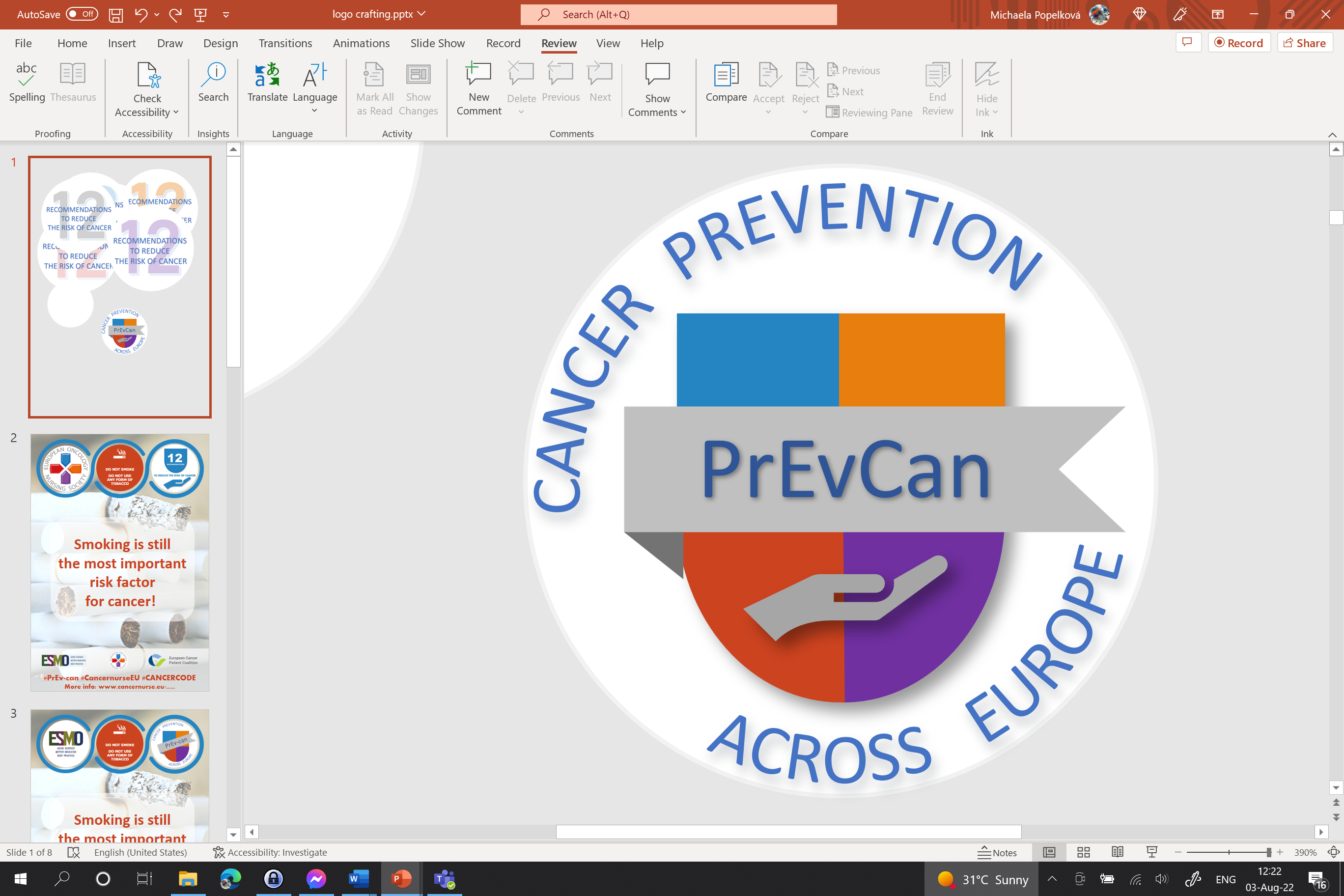 SDFGSG
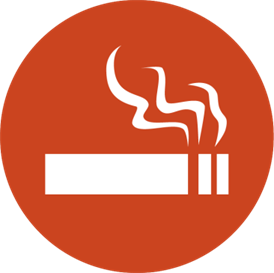 Insert logo of your organization
here
DO NOT SMOKE
cDO NOT USE  ANY FORM OF TOBACCO
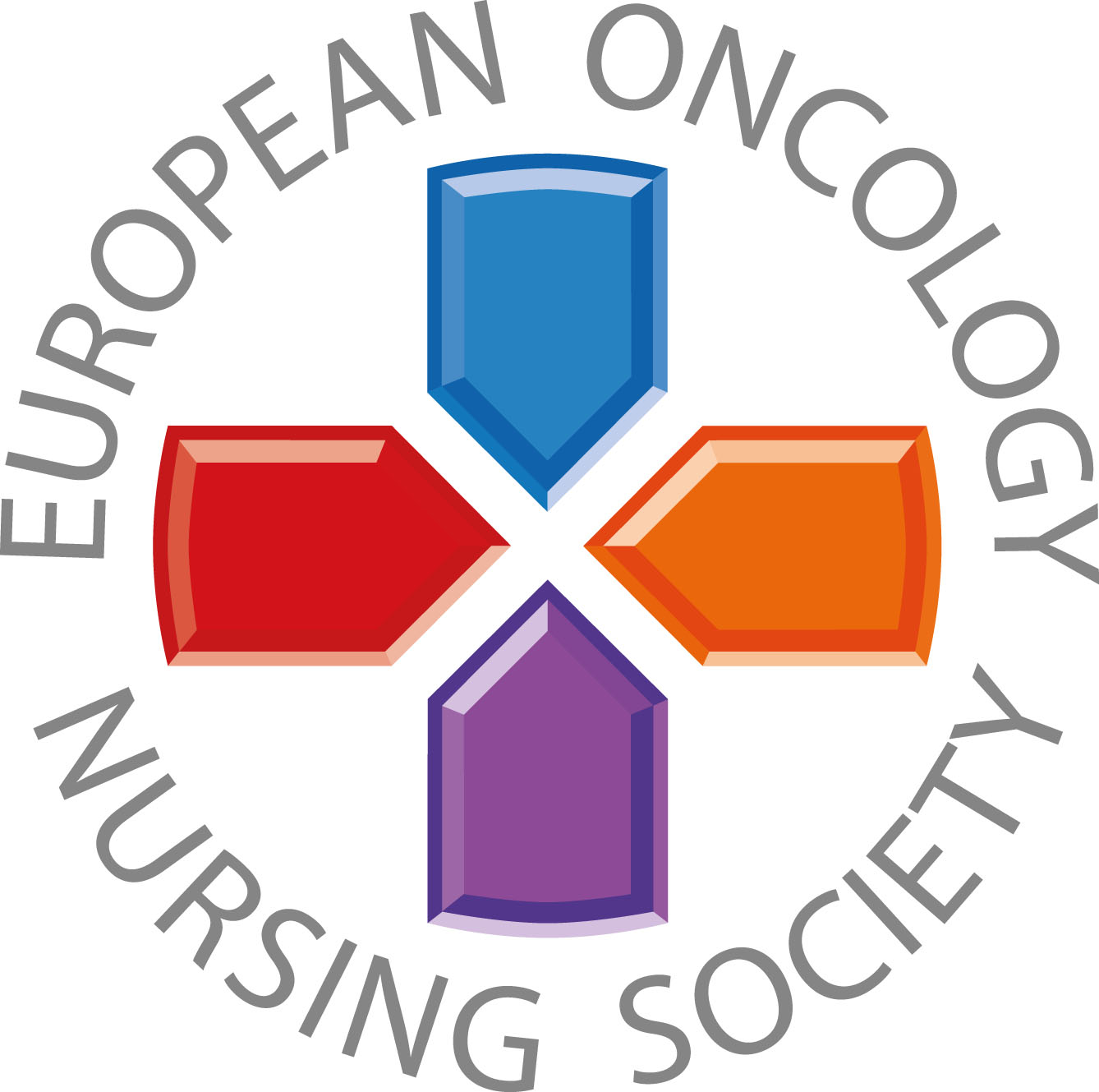 Never start using tobacco, you do yourself and the people around you a great favor
#PrEvCan #CANCERCODE
The PrEvCan campaign was initiated by EONS and is run in association with key campaign partner, ESMO. More info: www.cancernurse.eu/prevcan
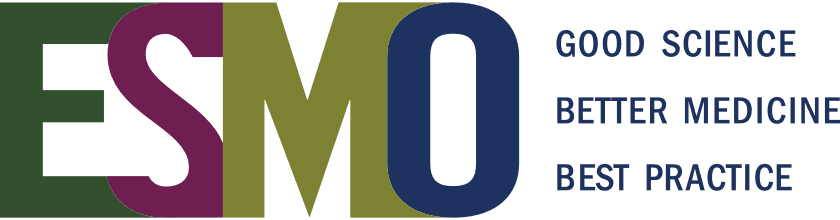 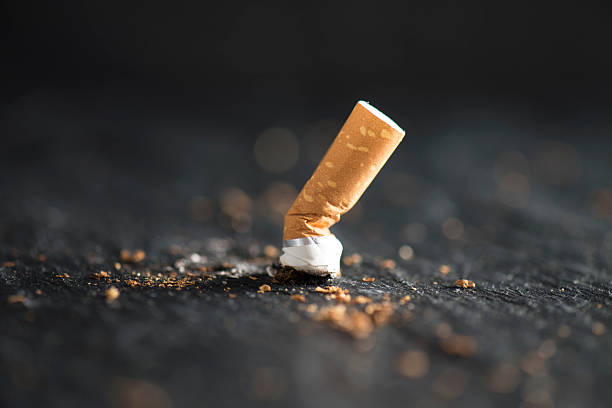 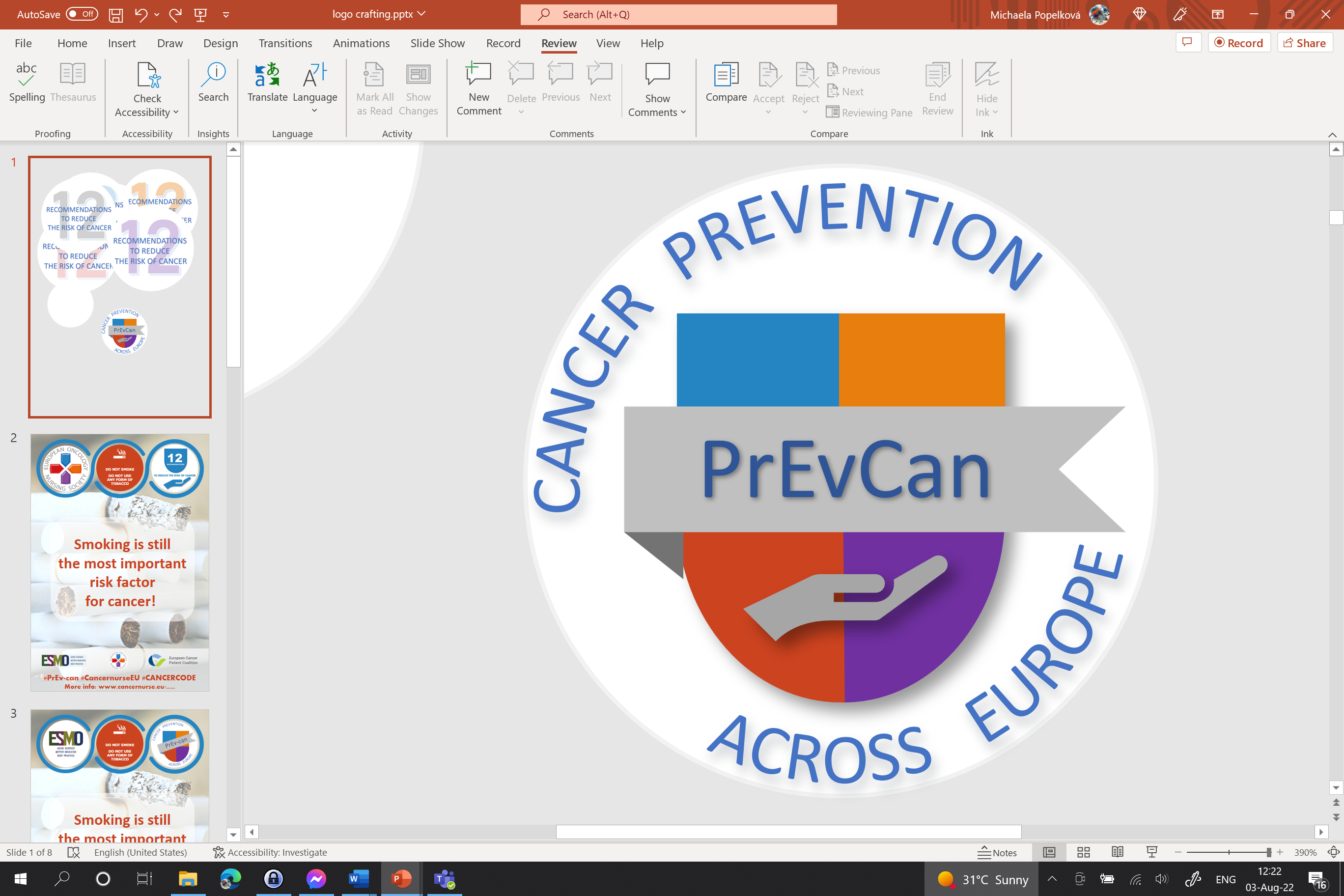 SDFGSG
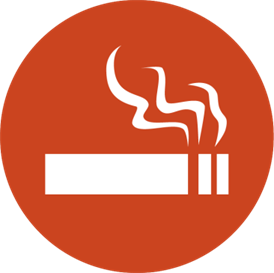 Insert logo of your organization
here
DO NOT SMOKE
cDO NOT USE  ANY FORM OF TOBACCO
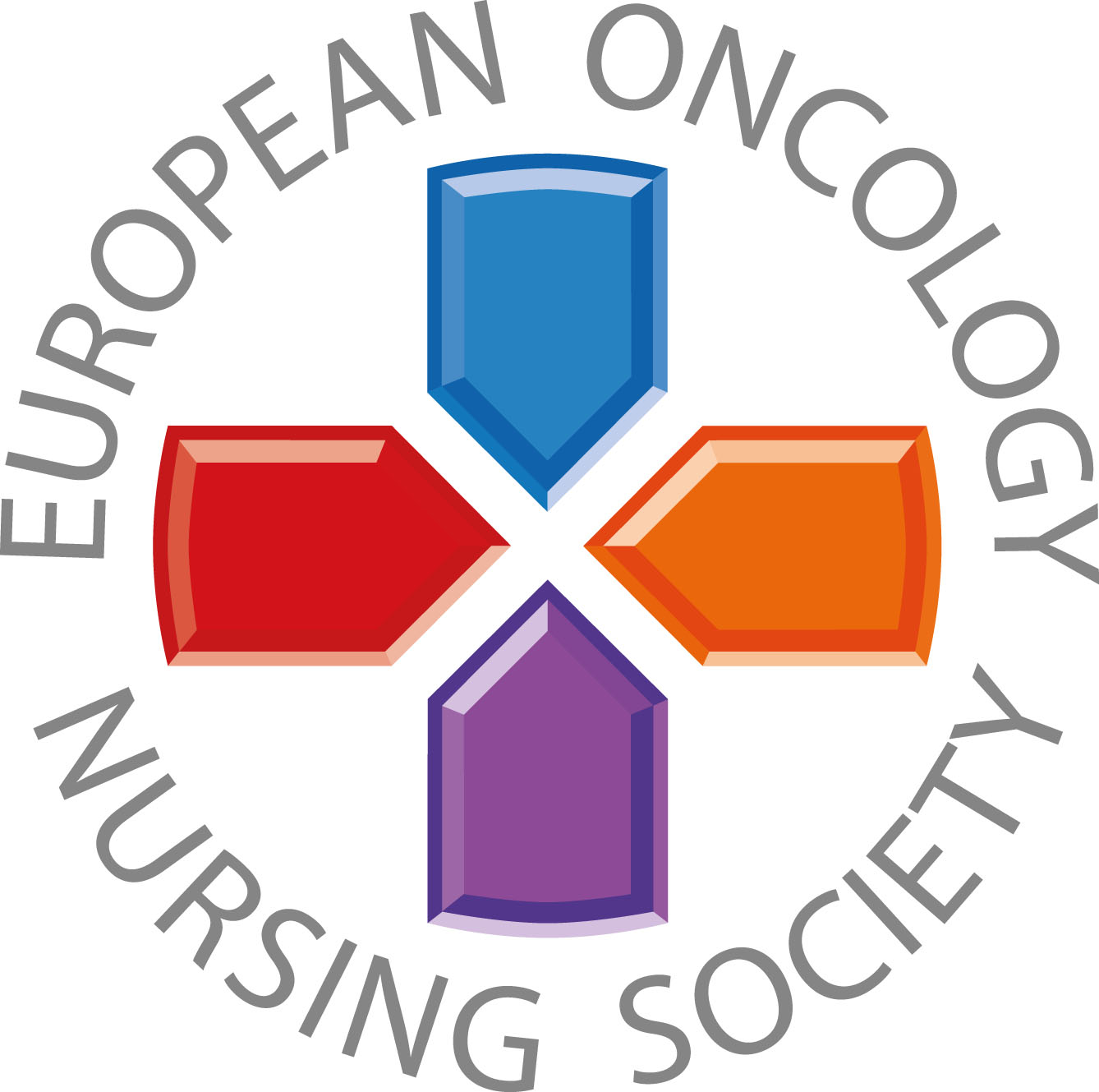 It is never too late to stop smoking
#PrEvCan #CANCERCODE
The PrEvCan campaign was initiated by EONS and is run in association with key campaign partner, ESMO. More info: www.cancernurse.eu/prevcan
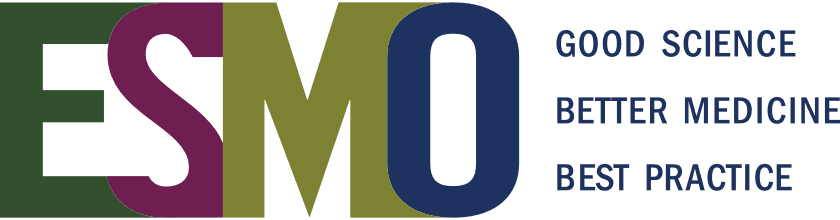 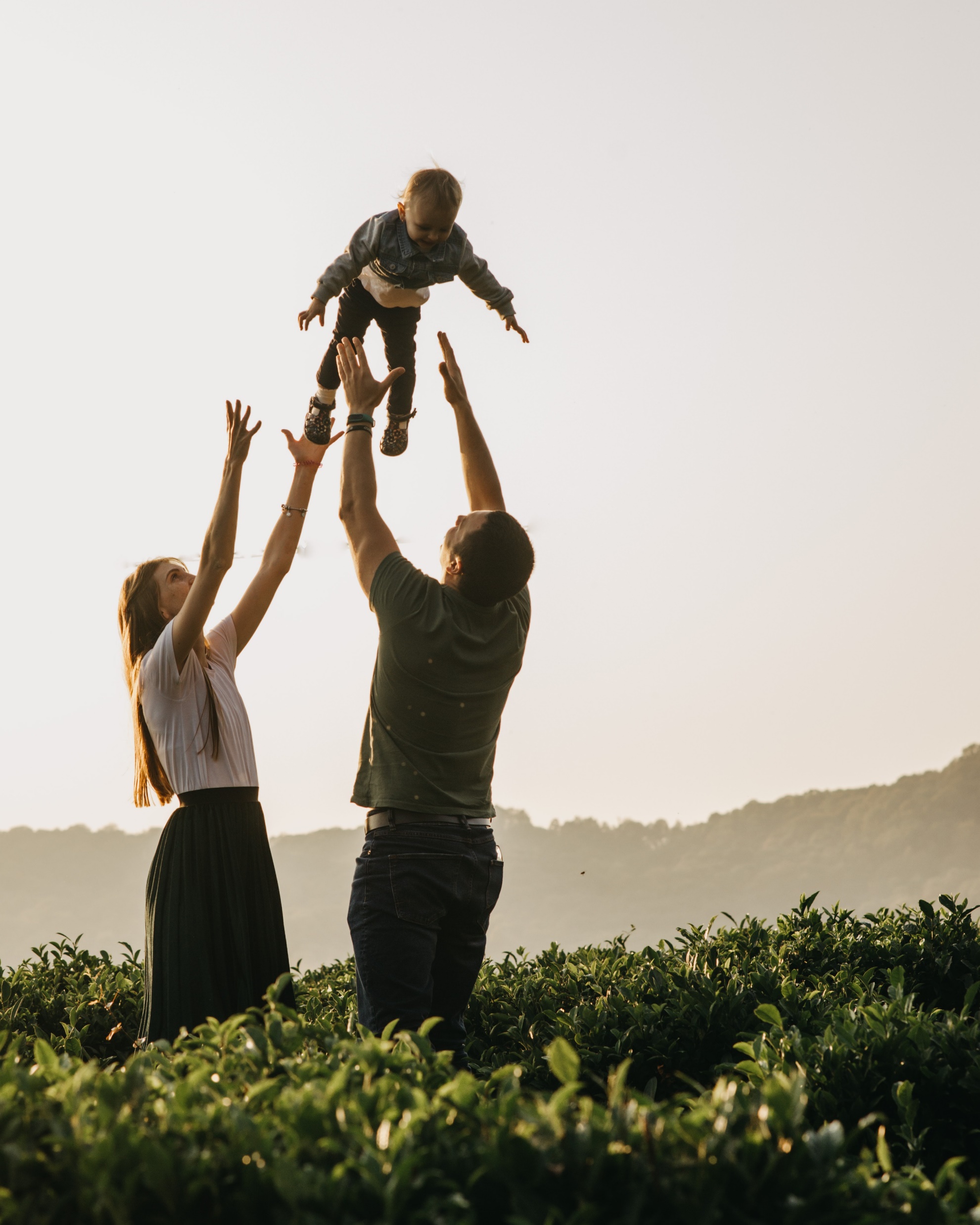 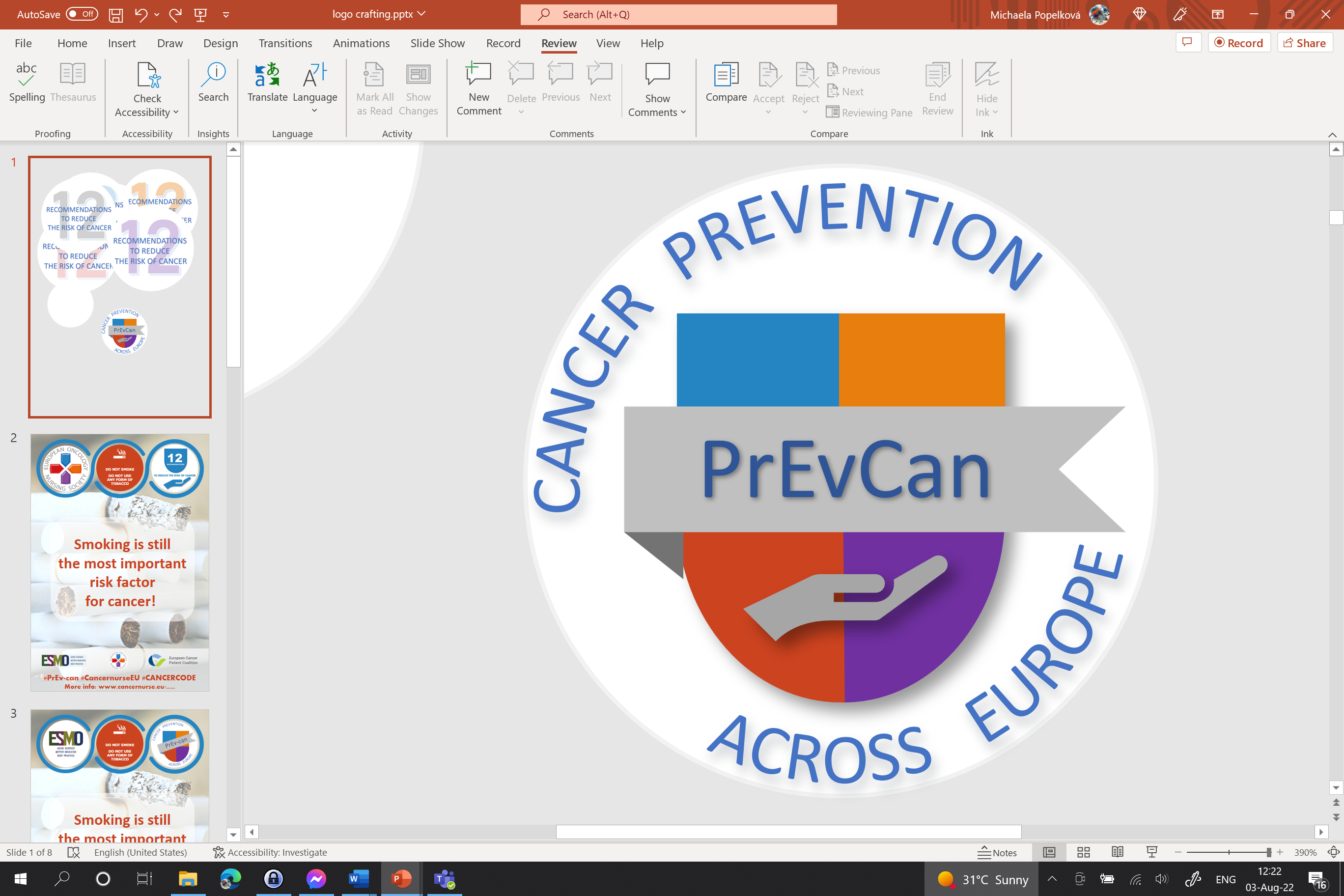 SDFGSG
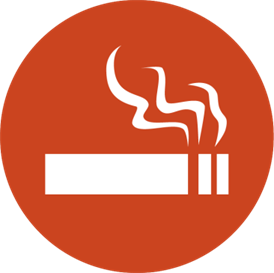 Insert logo of your organization
here
DO NOT SMOKE
cDO NOT USE  ANY FORM OF TOBACCO
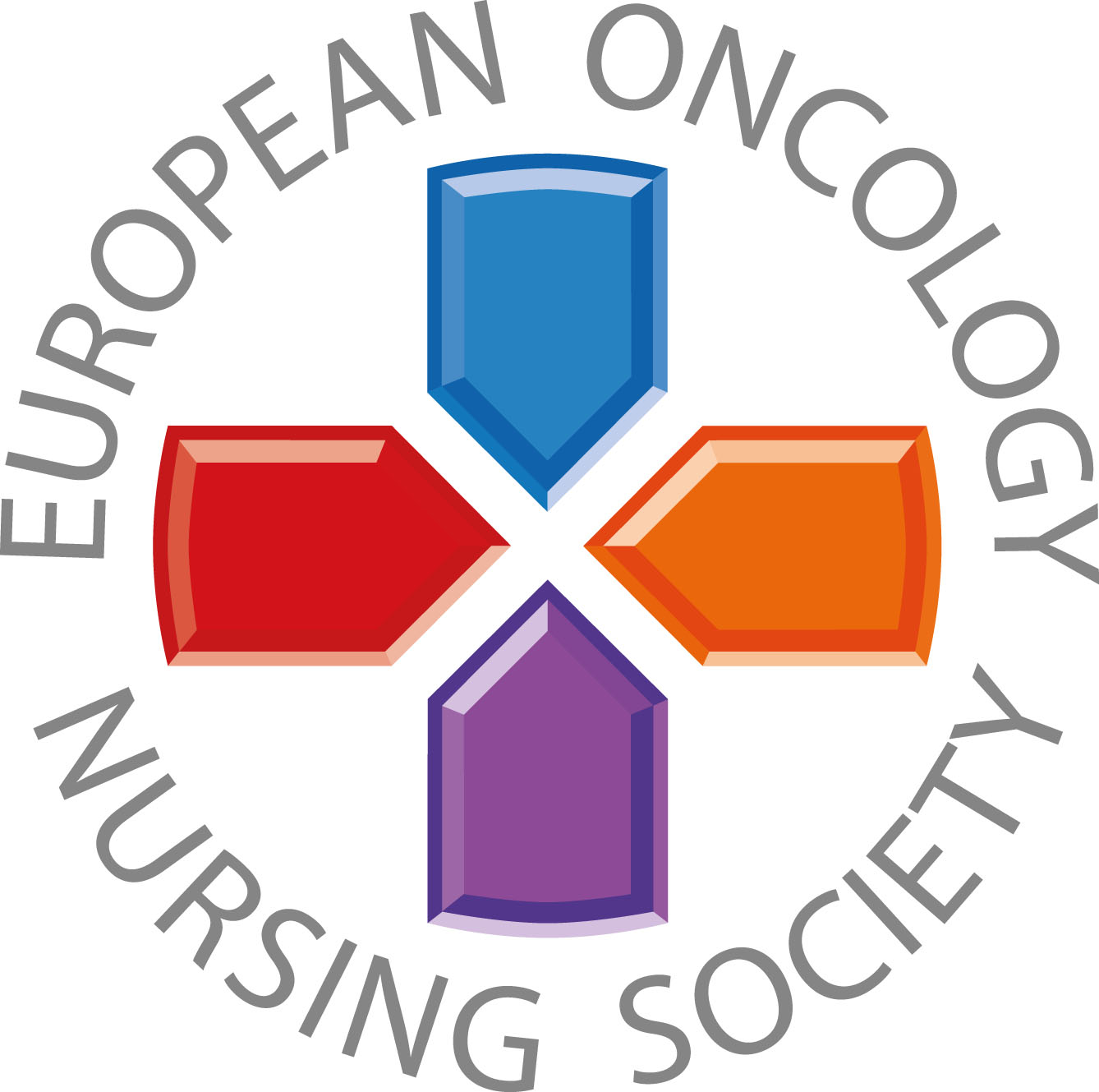 Quitting will improve your and your family's health
#PrEvCan #CANCERCODE
The PrEvCan campaign was initiated by EONS and is run in association with key campaign partner, ESMO. More info: www.cancernurse.eu/prevcan
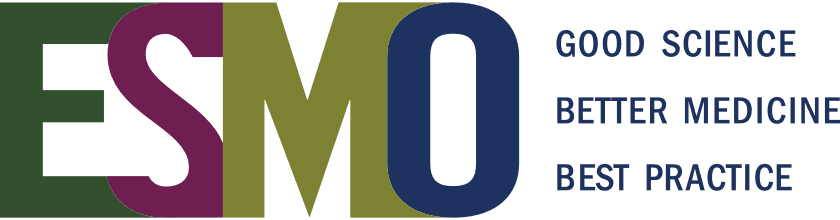 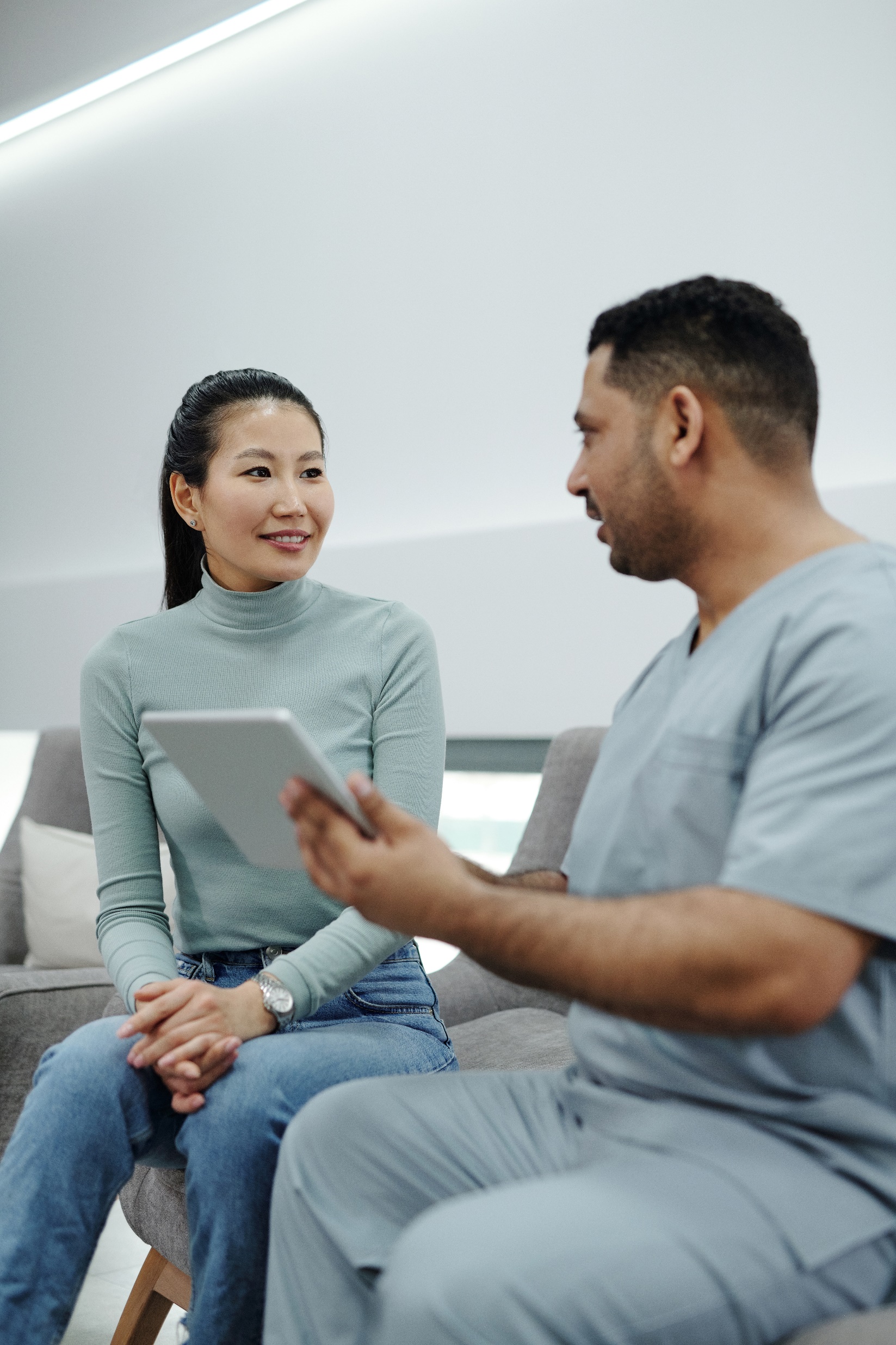 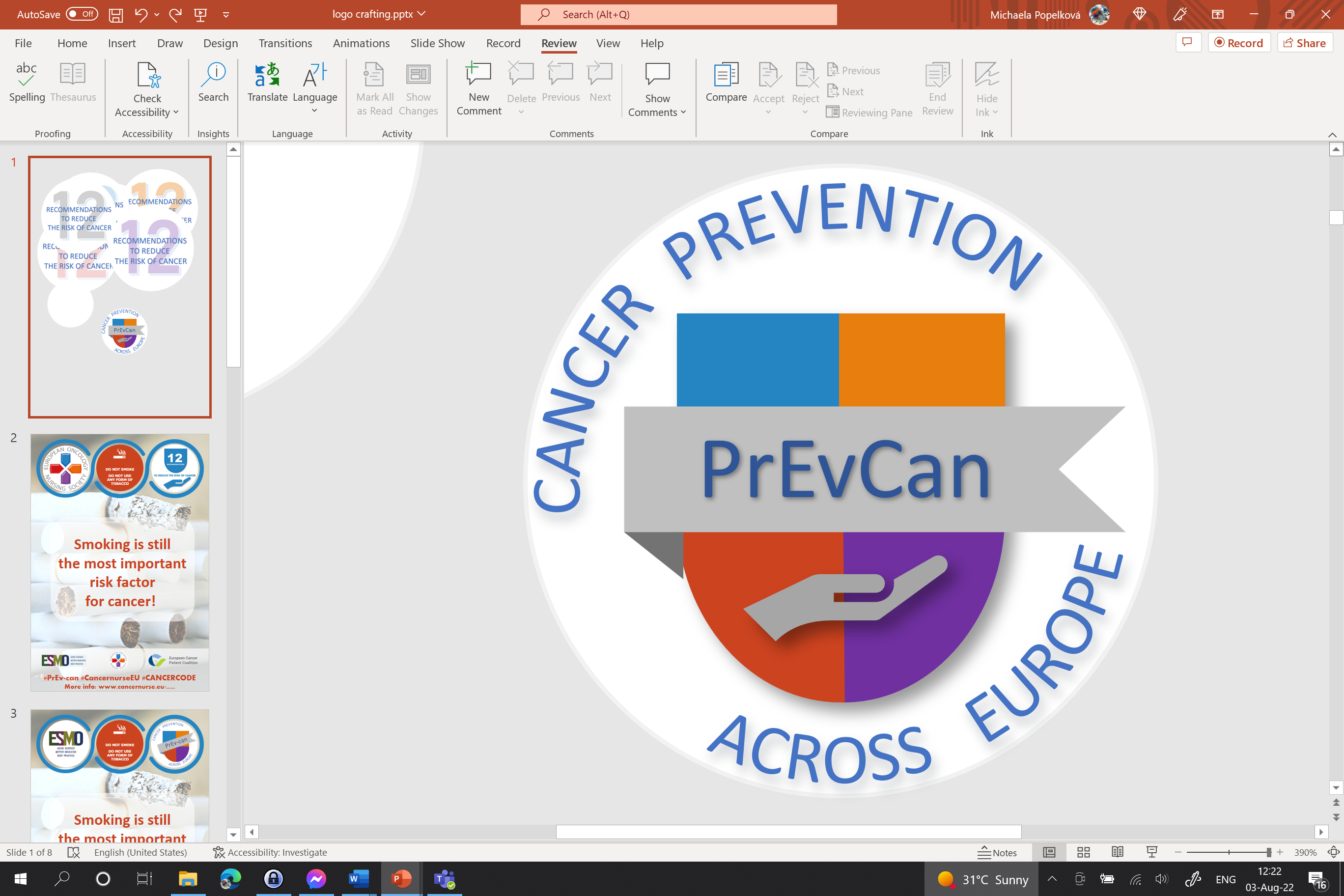 SDFGSG
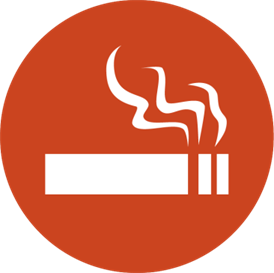 Insert logo of your organization
here
DO NOT SMOKE
cDO NOT USE  ANY FORM OF TOBACCO
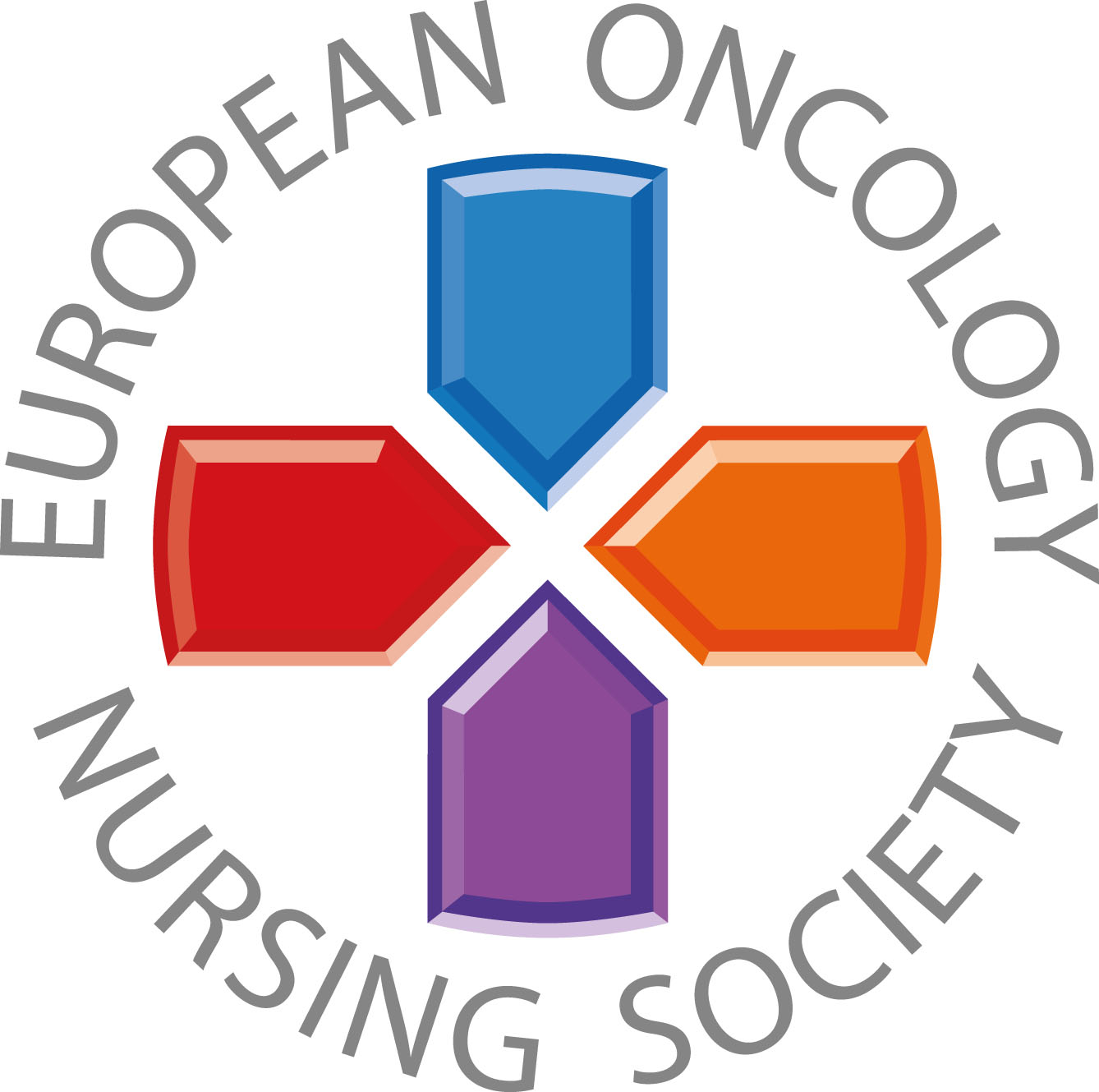 Ask a nurse or other health care professional for support
#PrEvCan #CANCERCODE
The PrEvCan campaign was initiated by EONS and is run in association with key campaign partner, ESMO. More info: www.cancernurse.eu/prevcan
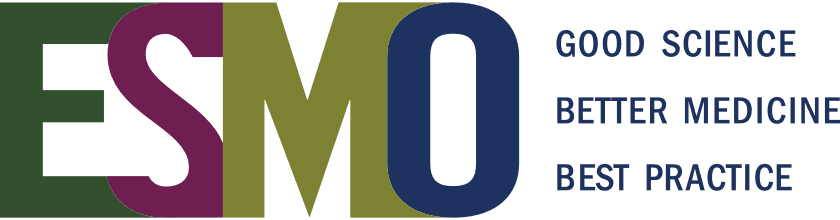 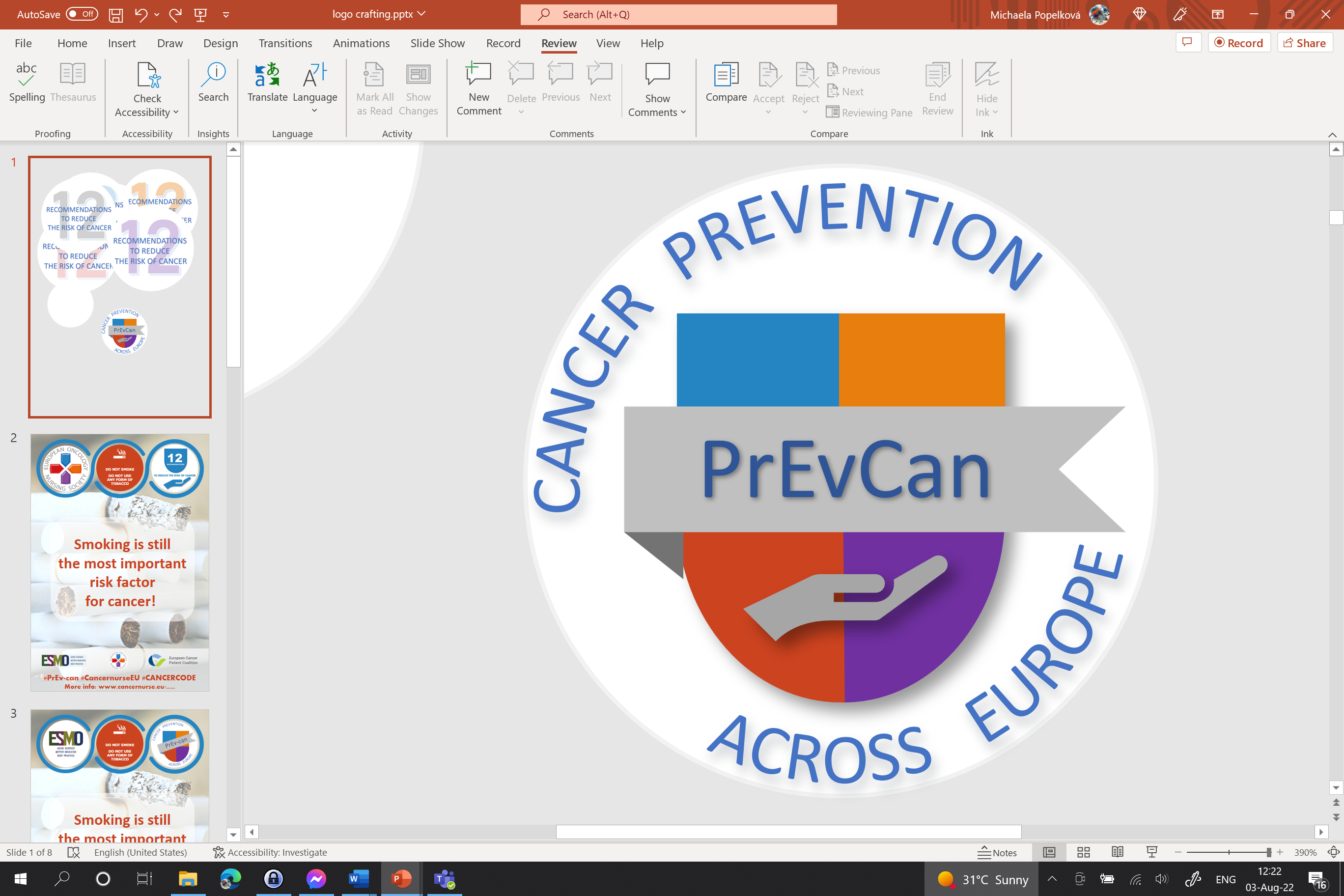 SDFGSG
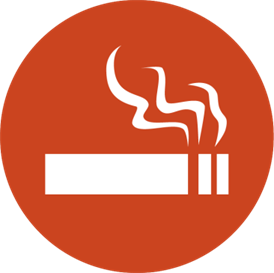 DO NOT SMOKE
cDO NOT USE  ANY FORM OF TOBACCO
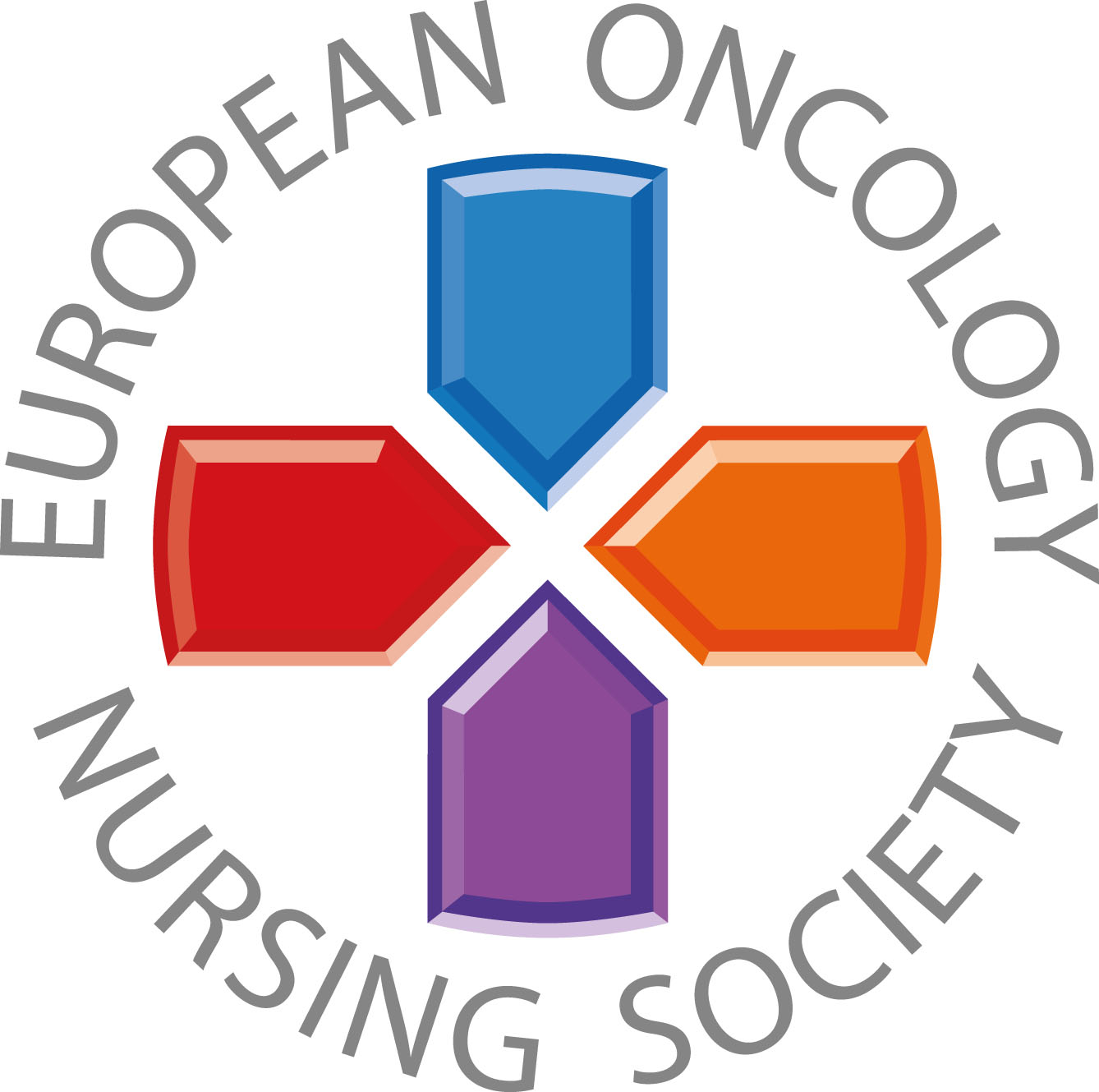 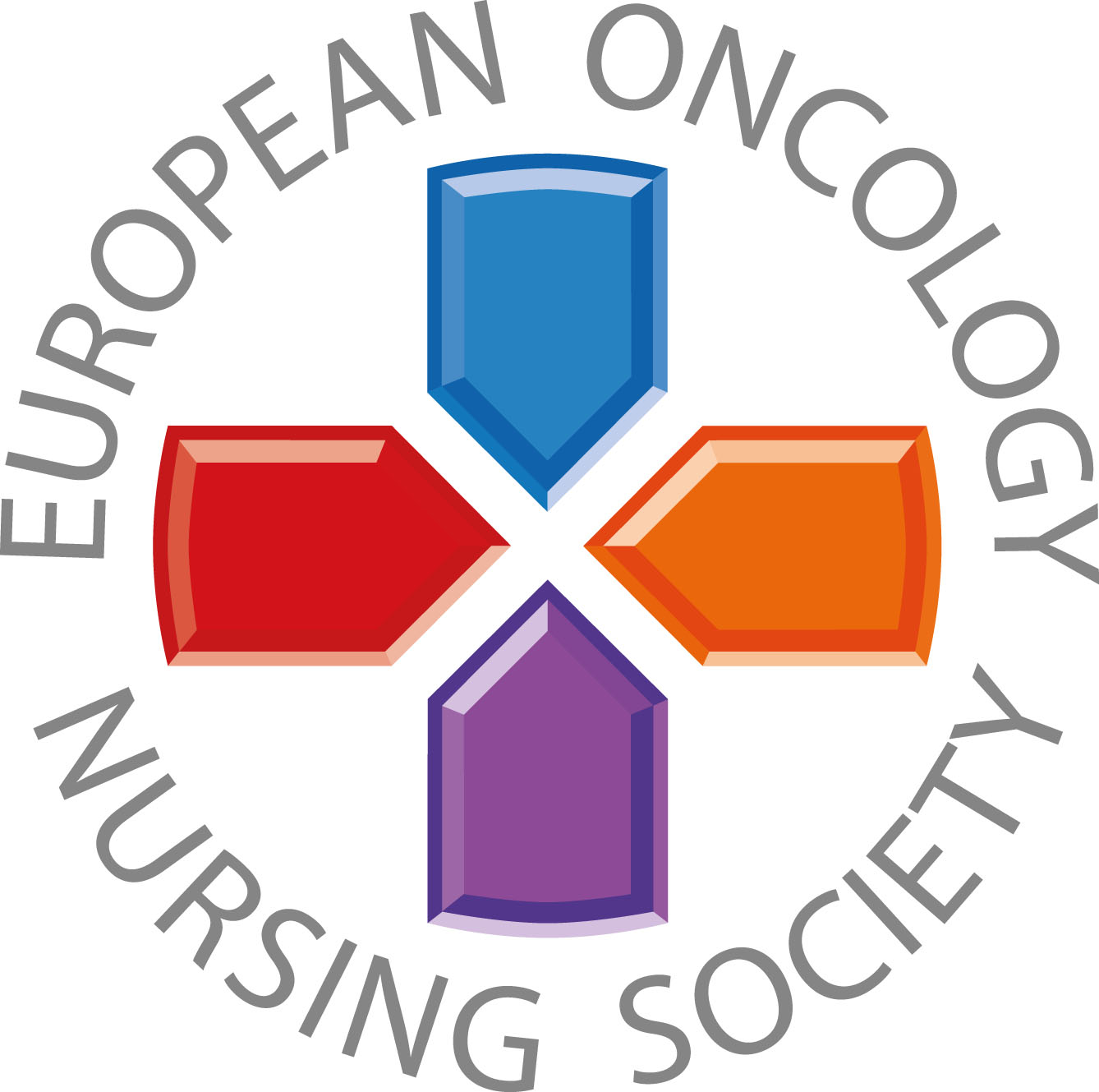 Messages for healthcare professionals
#PrEvCan #CANCERCODE
The PrEvCan campaign was initiated by EONS and is run in association with key campaign partner, ESMO. More info: www.cancernurse.eu/prevcan
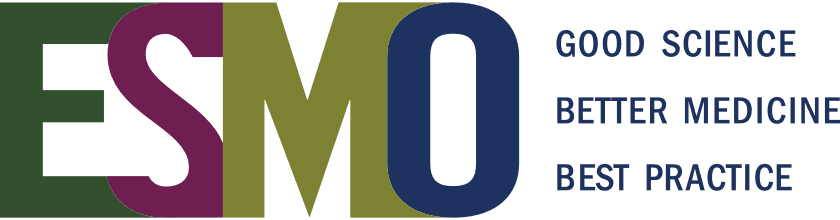 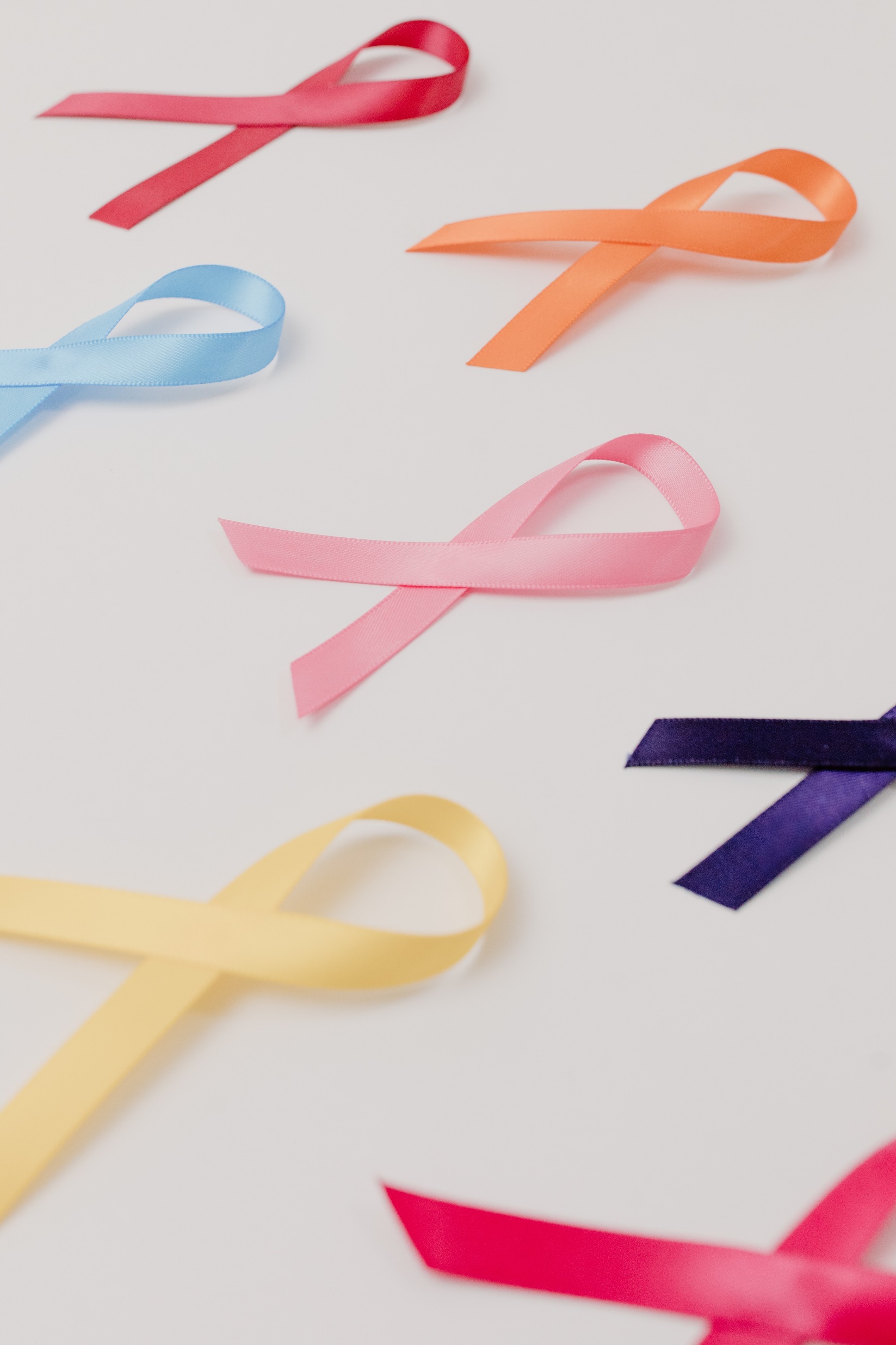 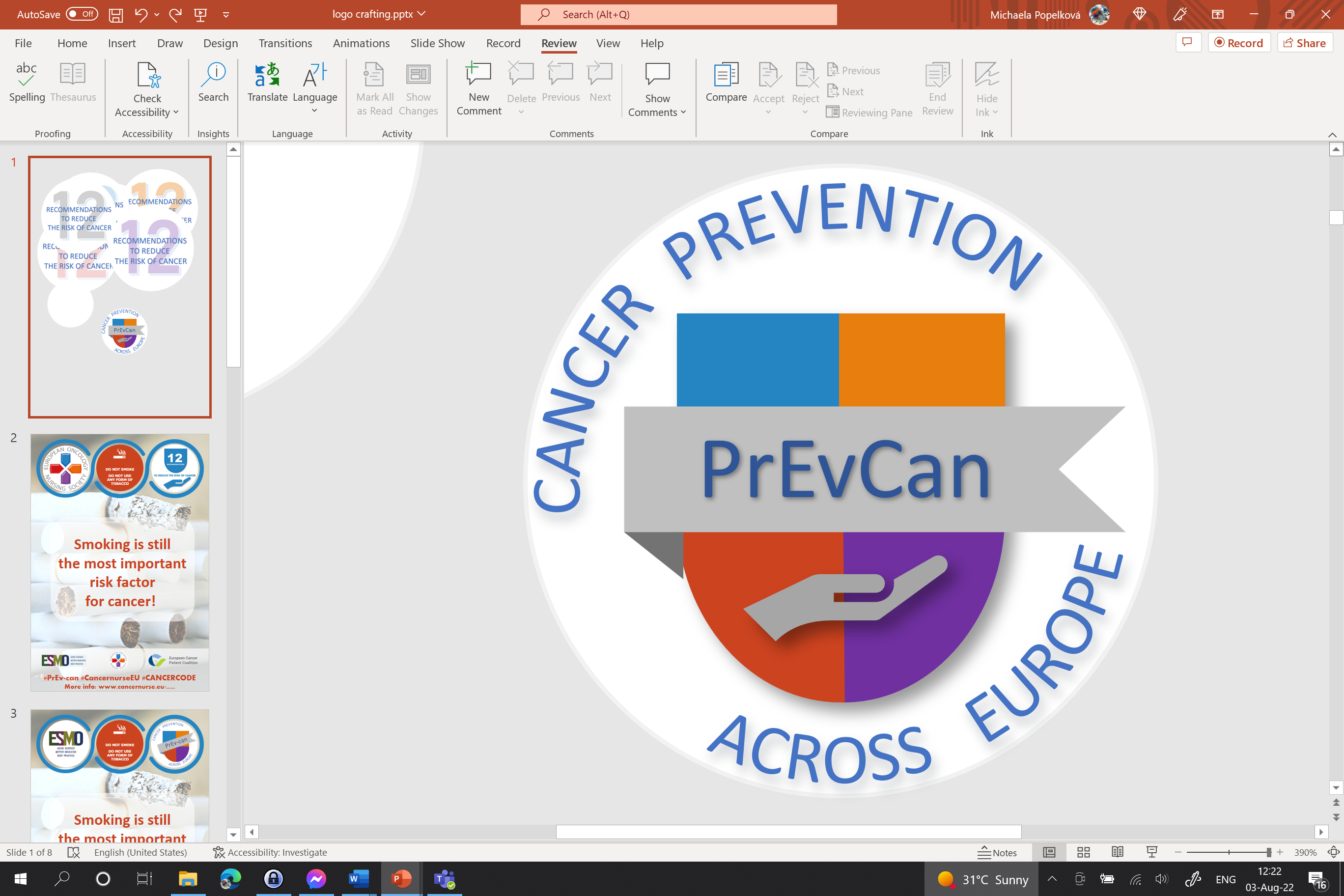 SDFGSG
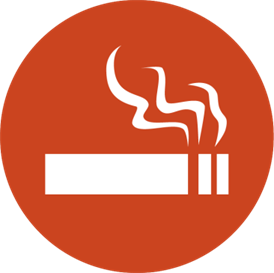 Insert logo of your organization
here
DO NOT SMOKE
cDO NOT USE  ANY FORM OF TOBACCO
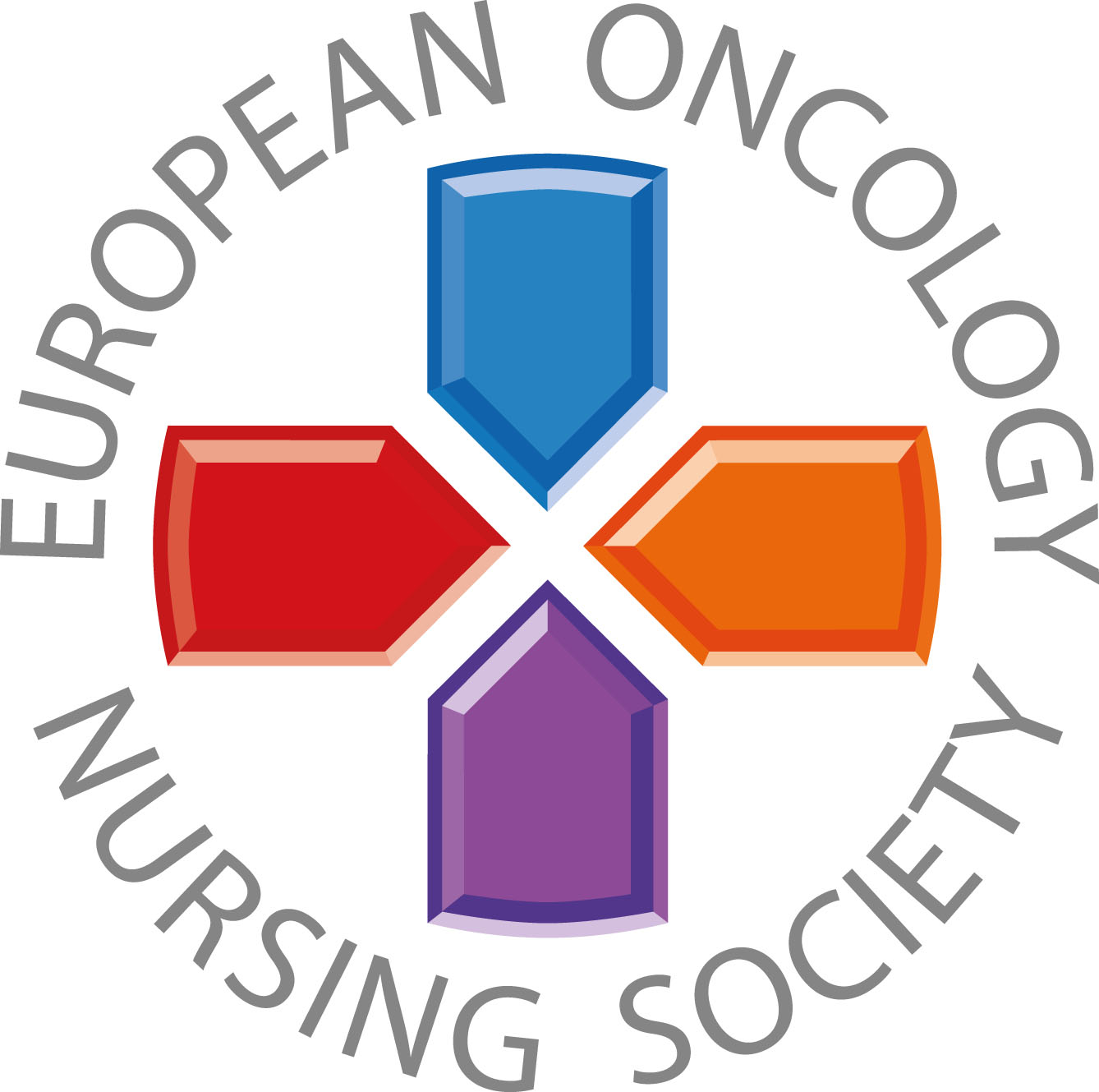 Smoking cessation is an essential part of primary, secondary and tertial cancer prevention
#PrEvCan #CANCERCODE
The PrEvCan campaign was initiated by EONS and is run in association with key campaign partner, ESMO. More info: www.cancernurse.eu/prevcan
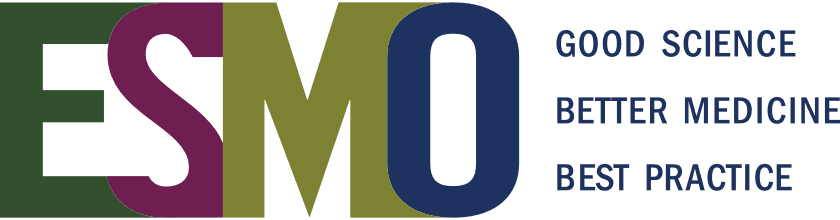 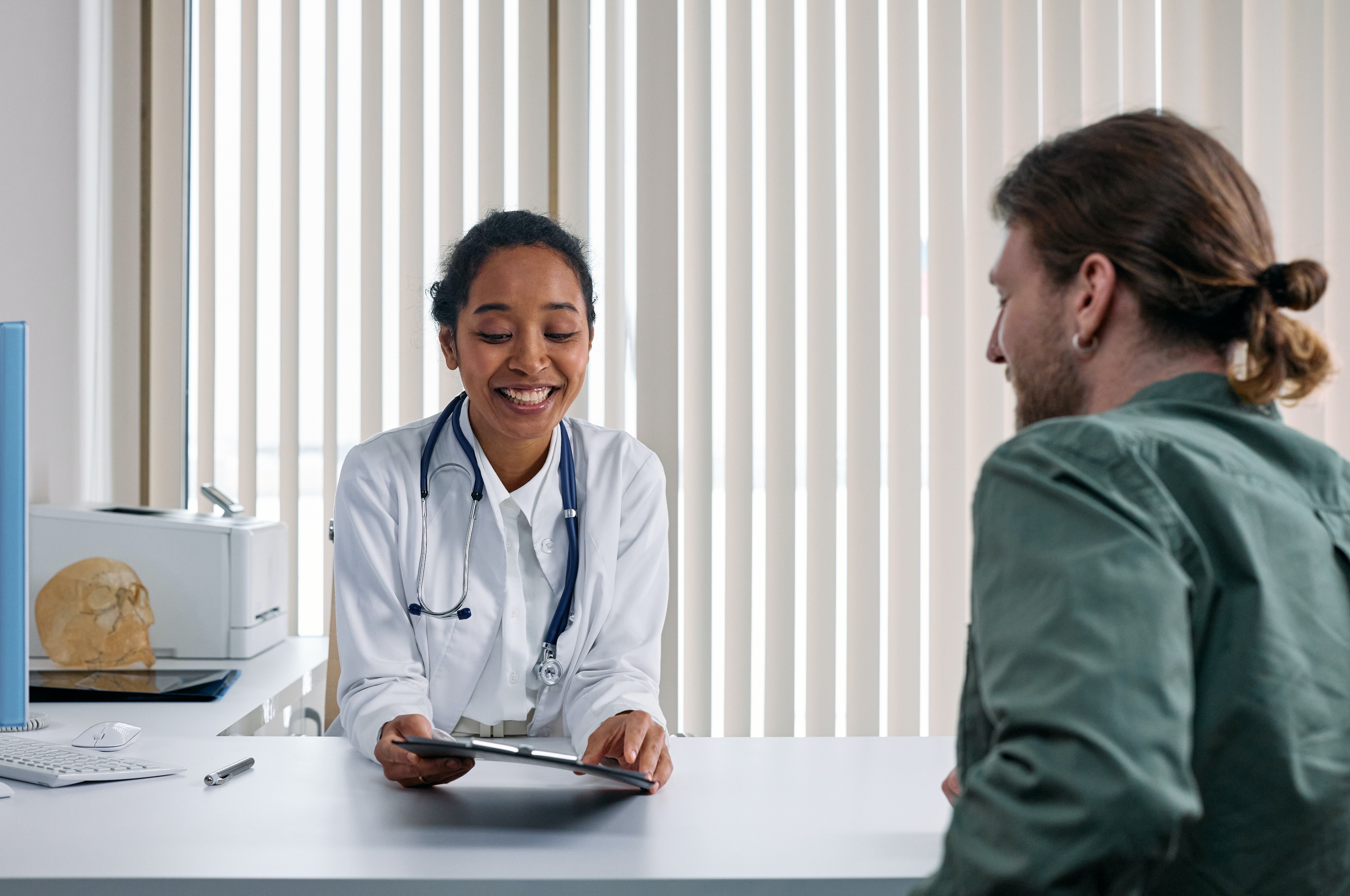 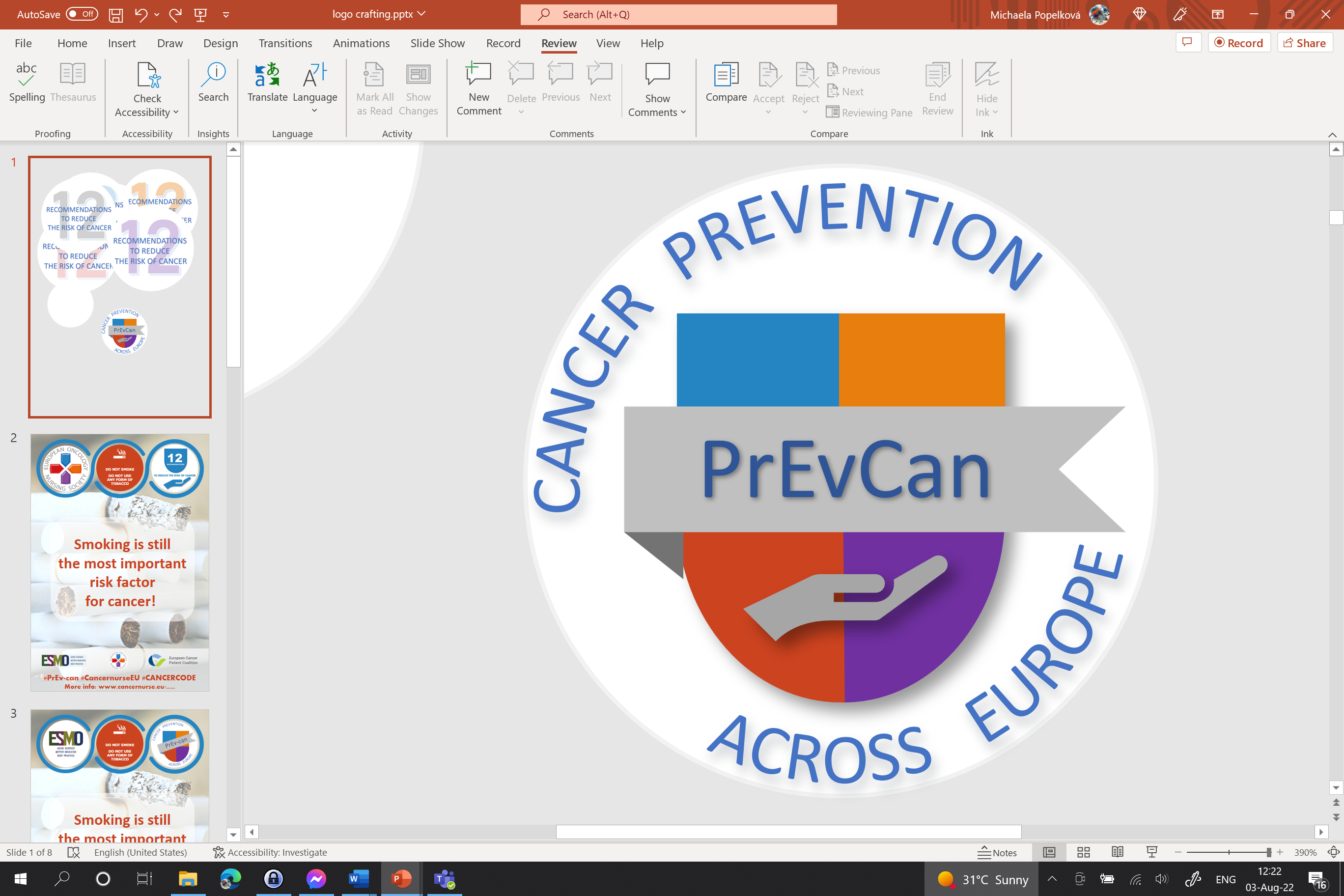 SDFGSG
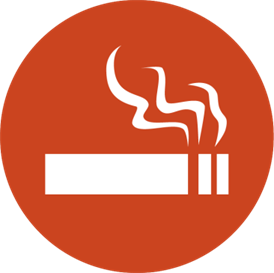 Insert logo of your organization
here
DO NOT SMOKE
cDO NOT USE  ANY FORM OF TOBACCO
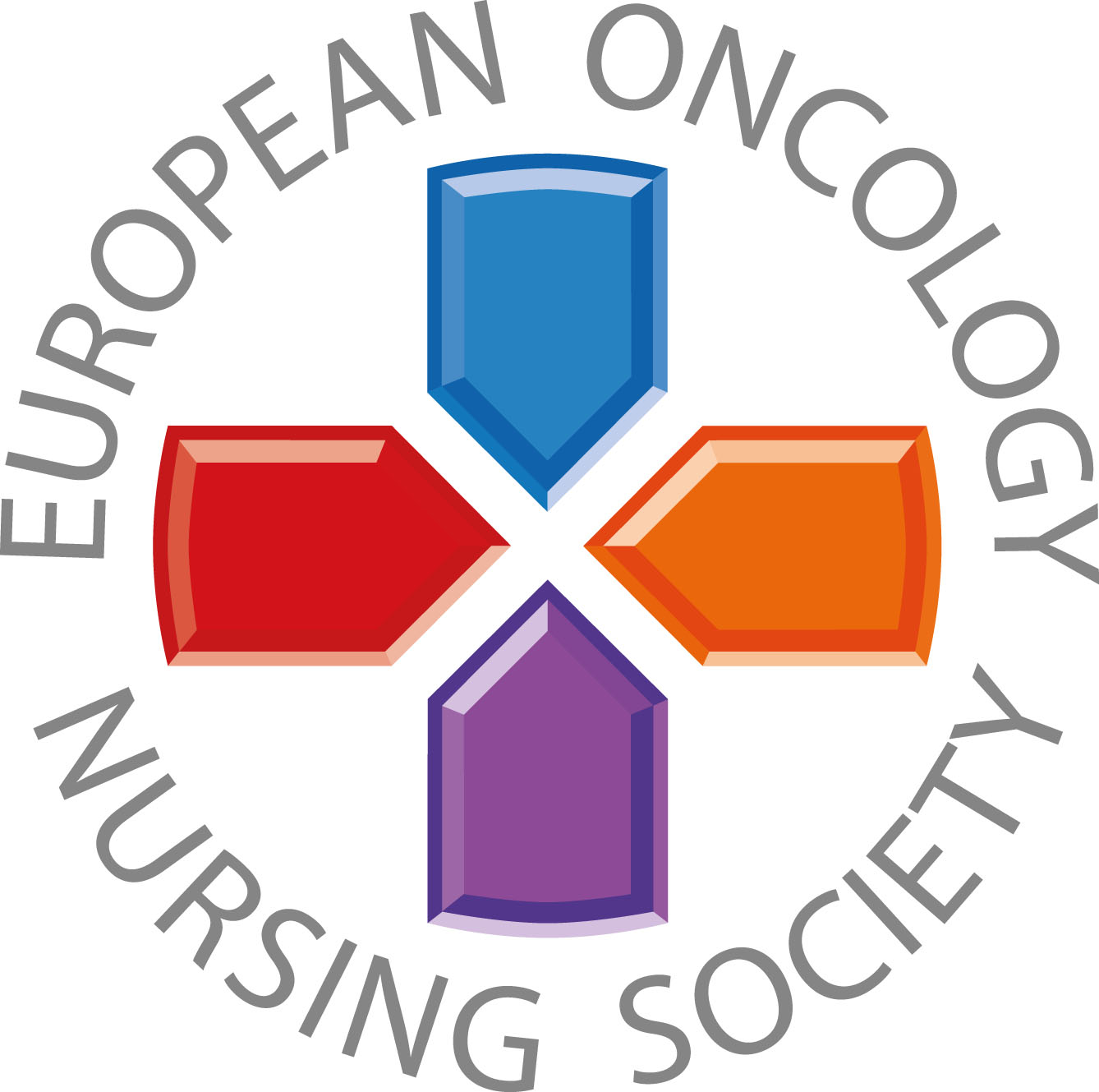 Always assess whether your patients are smoking. Offer advice, support and follow-up!
#PrEvCan #CANCERCODE
The PrEvCan campaign was initiated by EONS and is run in association with key campaign partner, ESMO. More info: www.cancernurse.eu/prevcan
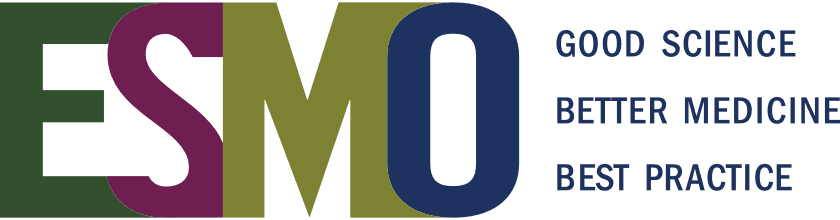 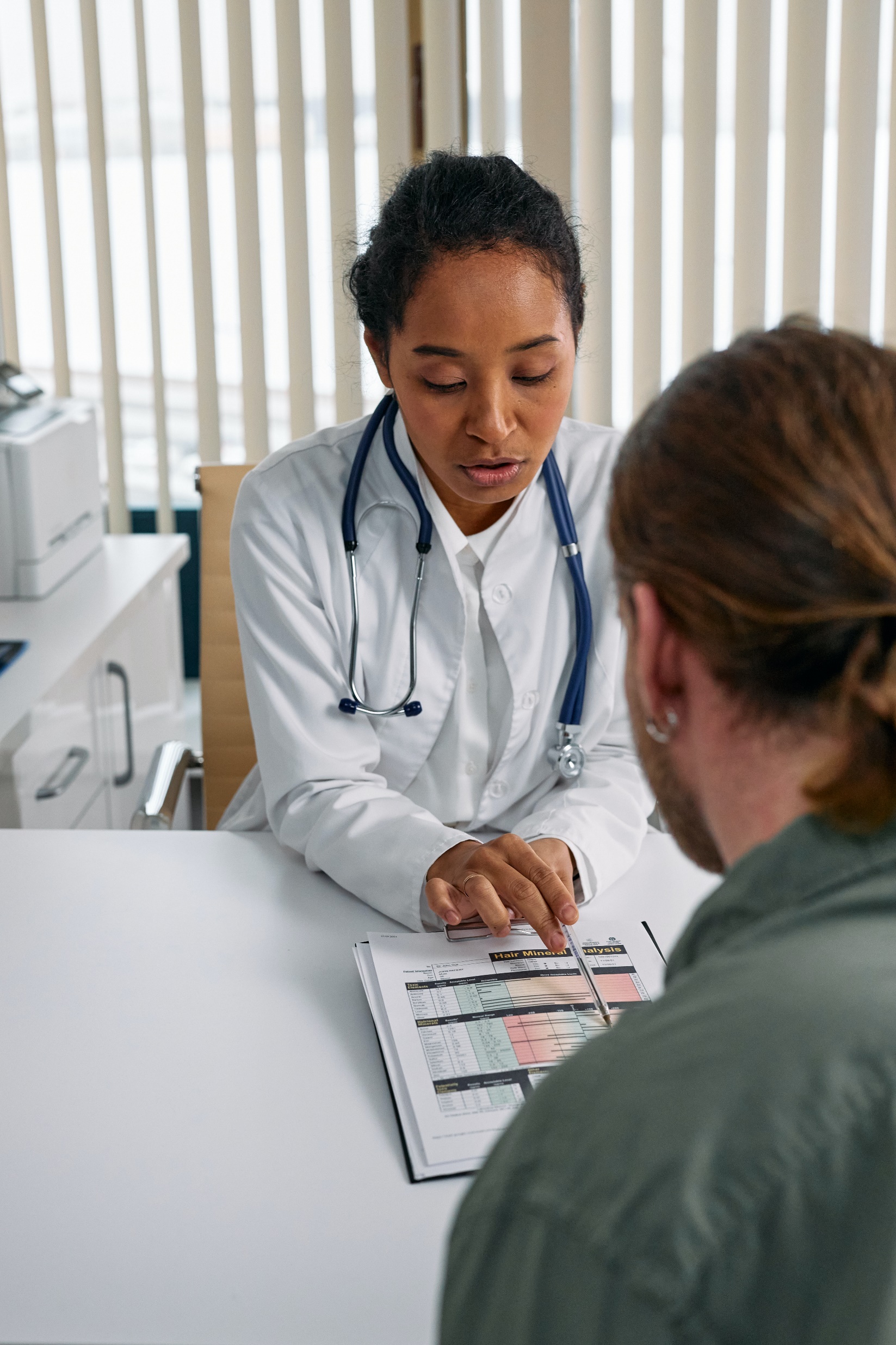 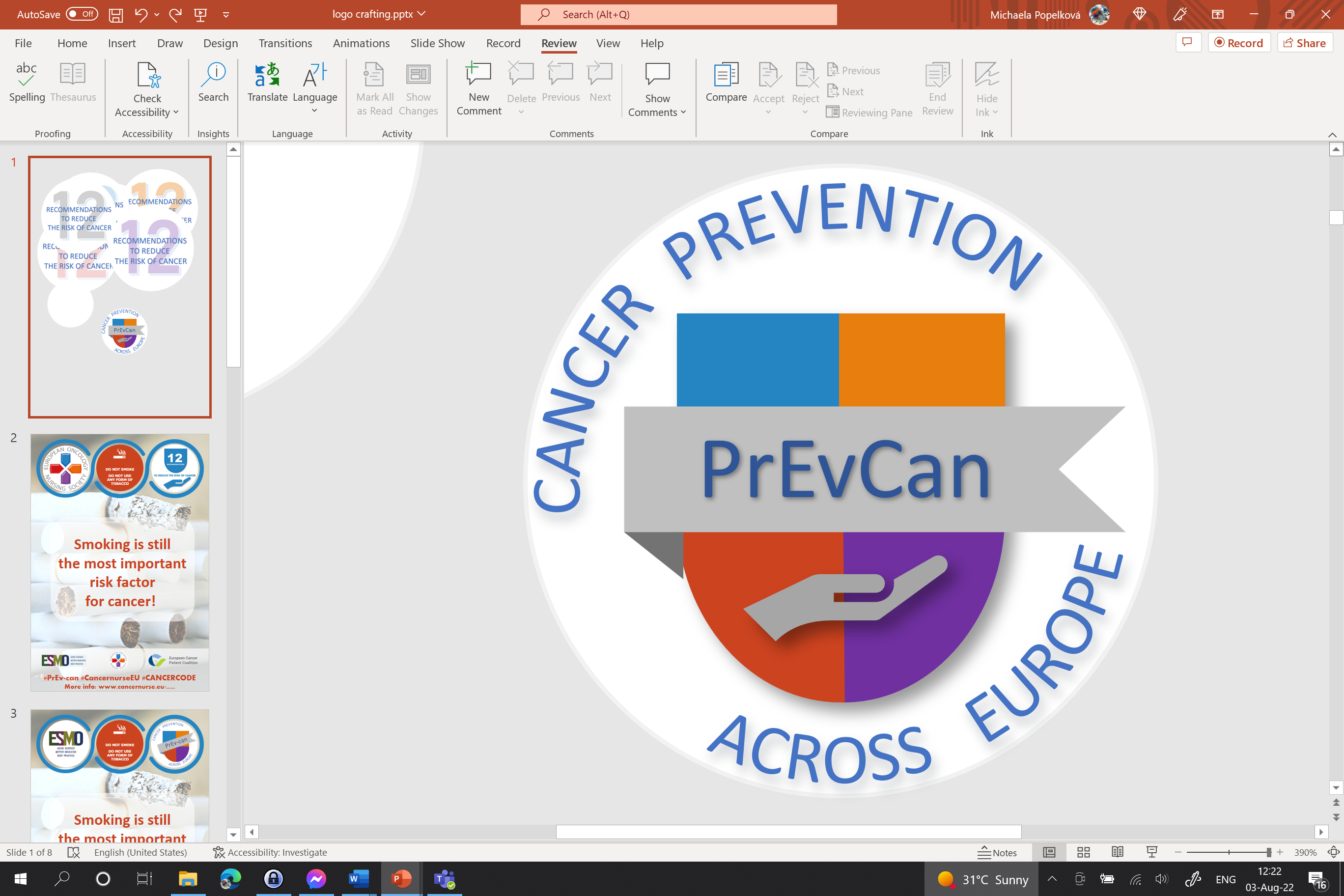 SDFGSG
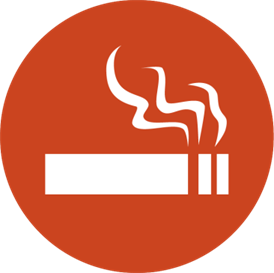 Insert logo of your organization
here
DO NOT SMOKE
cDO NOT USE  ANY FORM OF TOBACCO
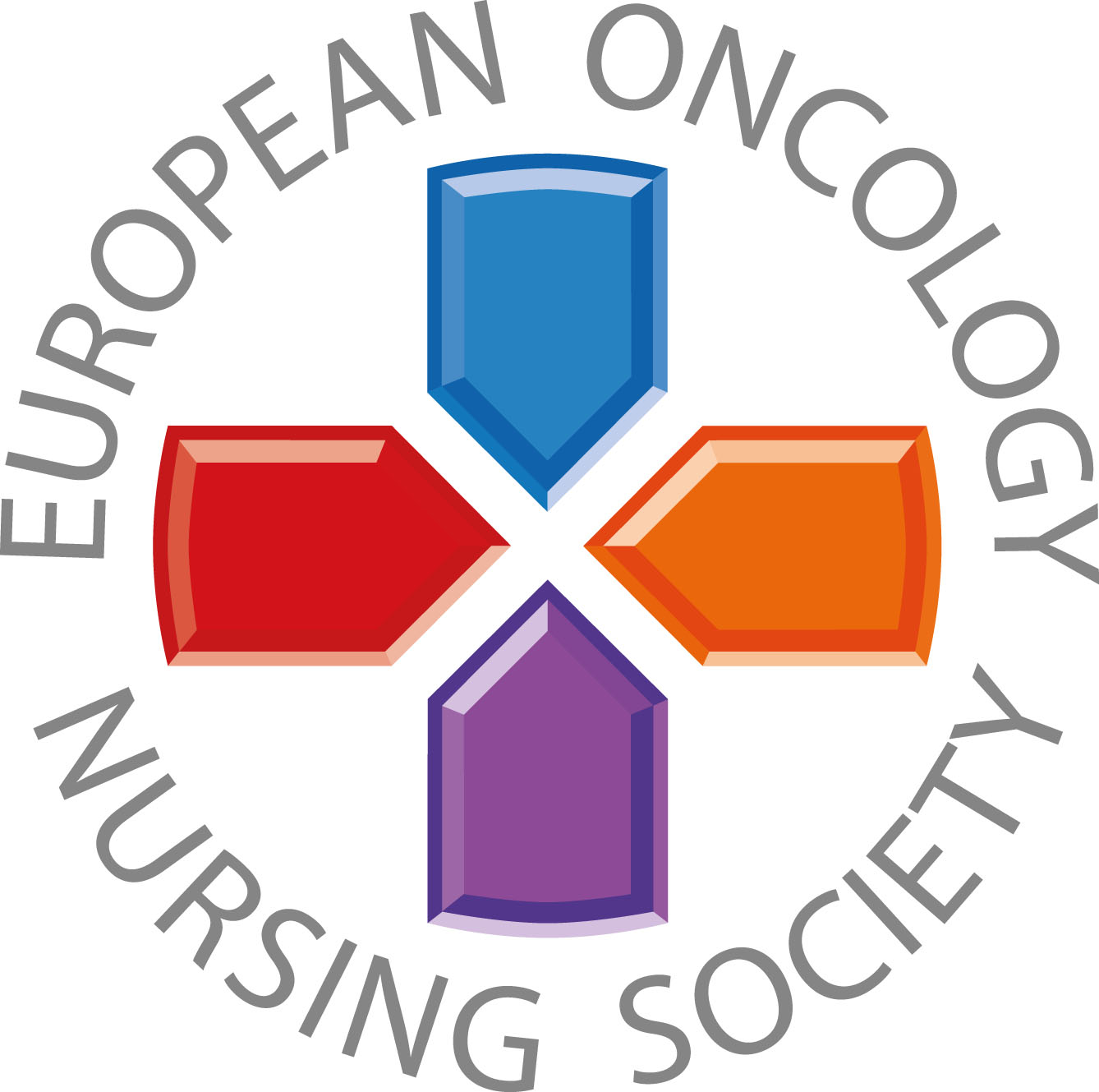 Refer to evidence based smoking cessation services
#PrEvCan #CANCERCODE
The PrEvCan campaign was initiated by EONS and is run in association with key campaign partner, ESMO. More info: www.cancernurse.eu/prevcan
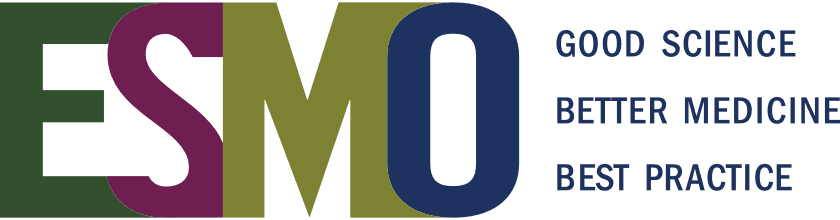 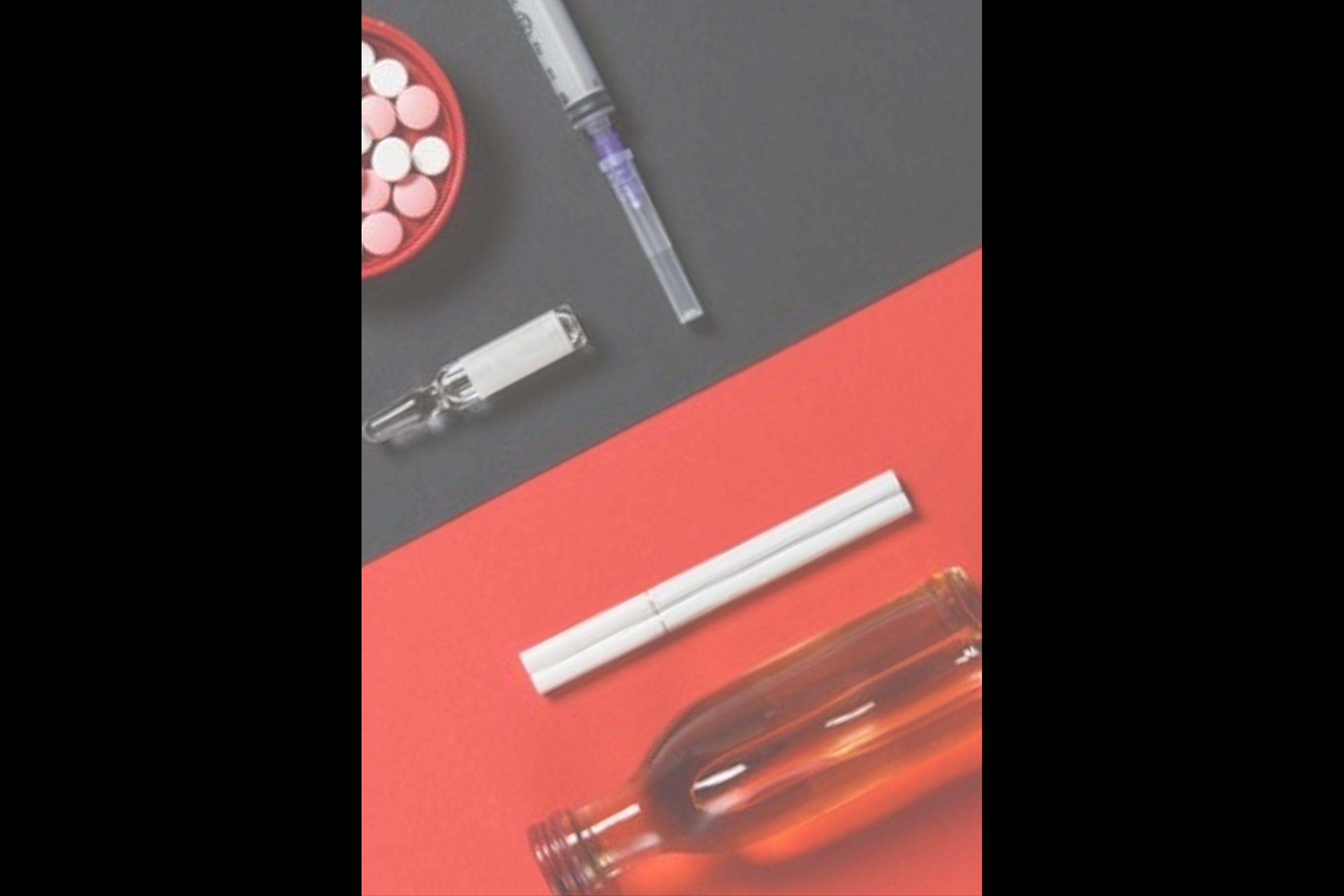 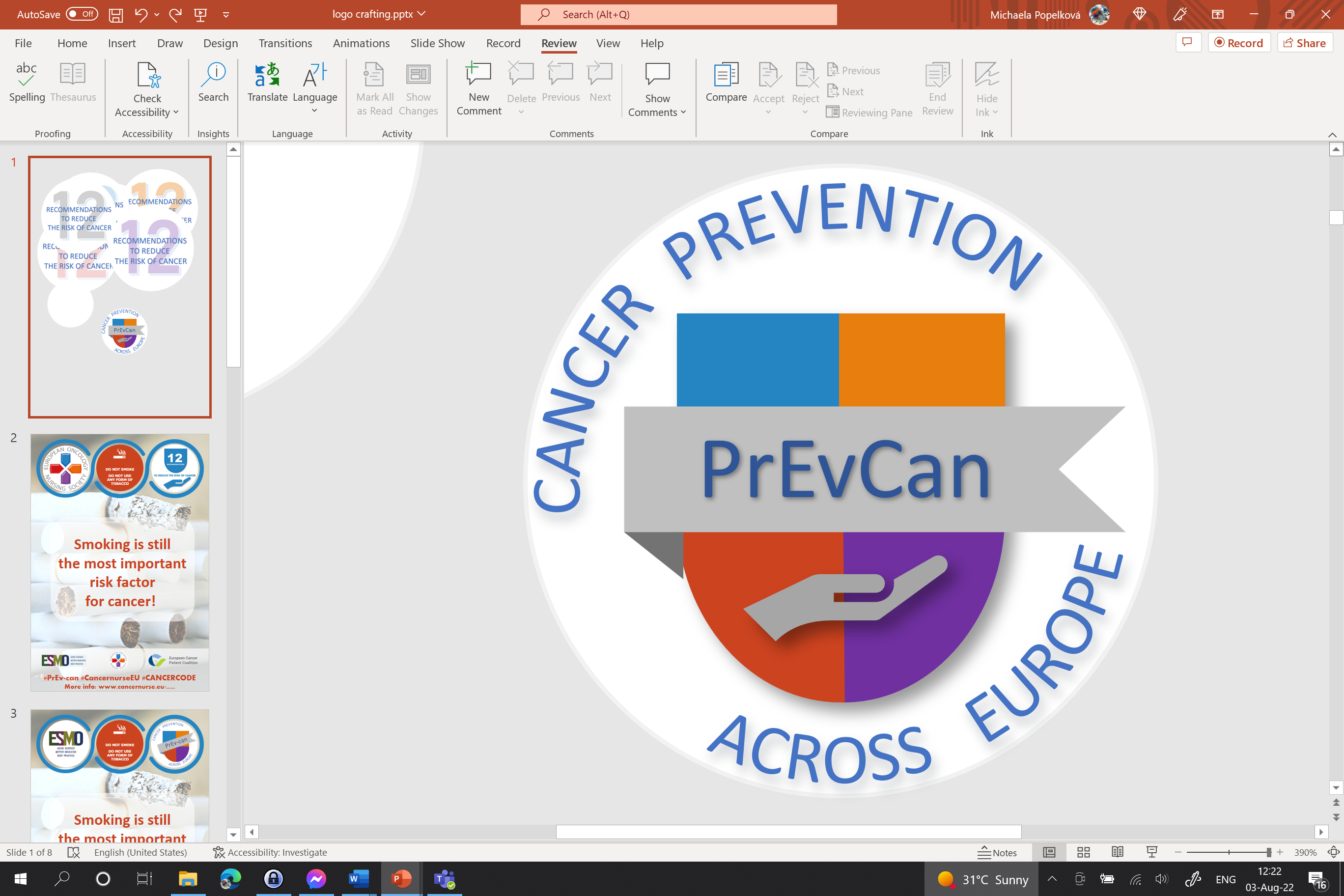 SDFGSG
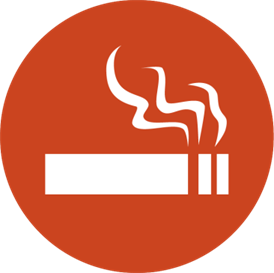 Insert logo of your organization
here
DO NOT SMOKE
cDO NOT USE  ANY FORM OF TOBACCO
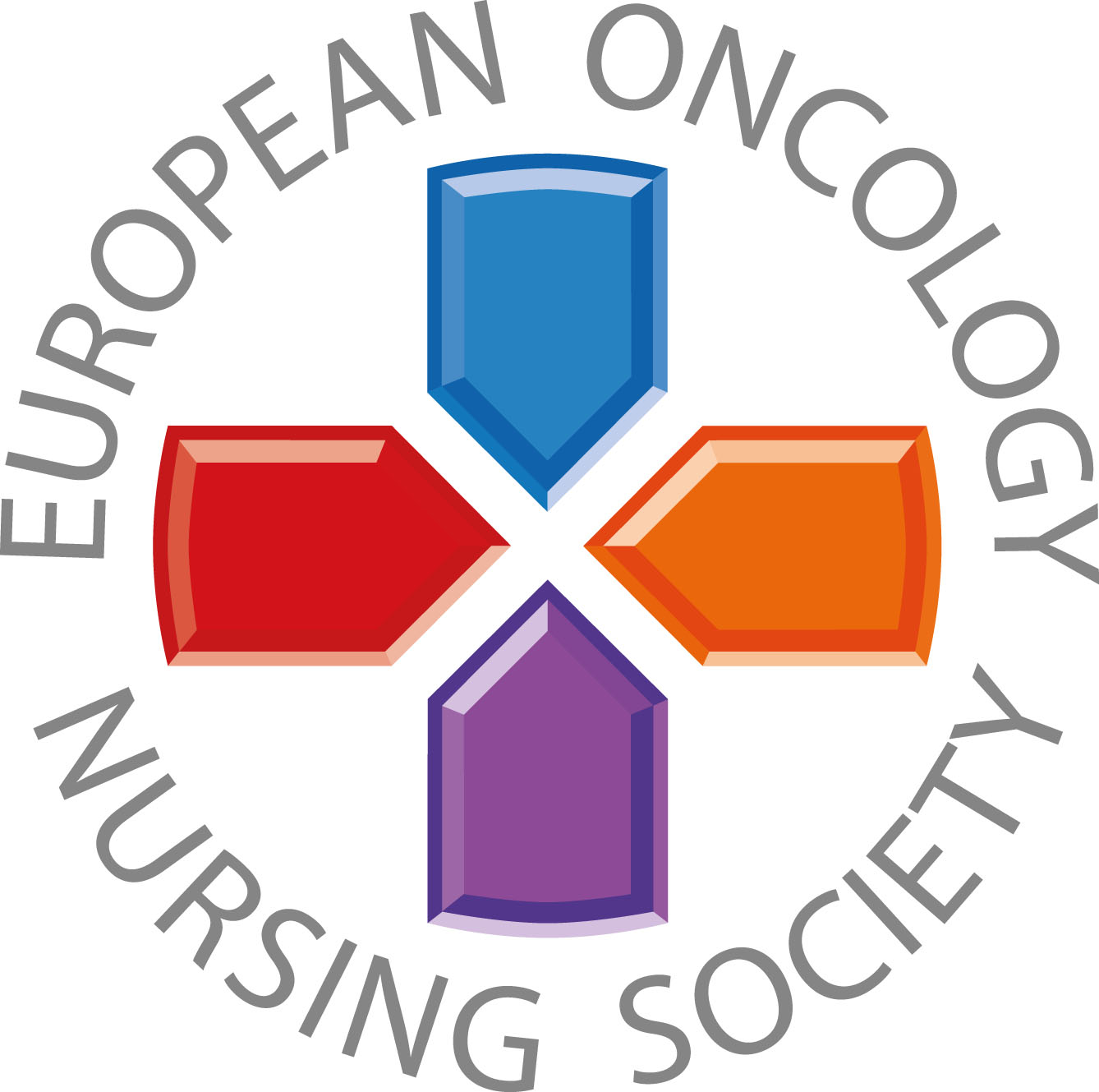 Pay extra attention to patients with co-occurring substance abuse
#PrEvCan #CANCERCODE
The PrEvCan campaign was initiated by EONS and is run in association with key campaign partner, ESMO. More info: www.cancernurse.eu/prevcan
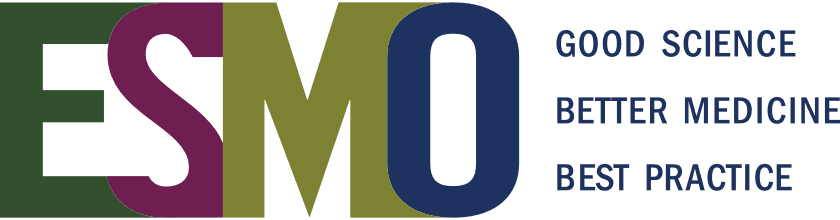 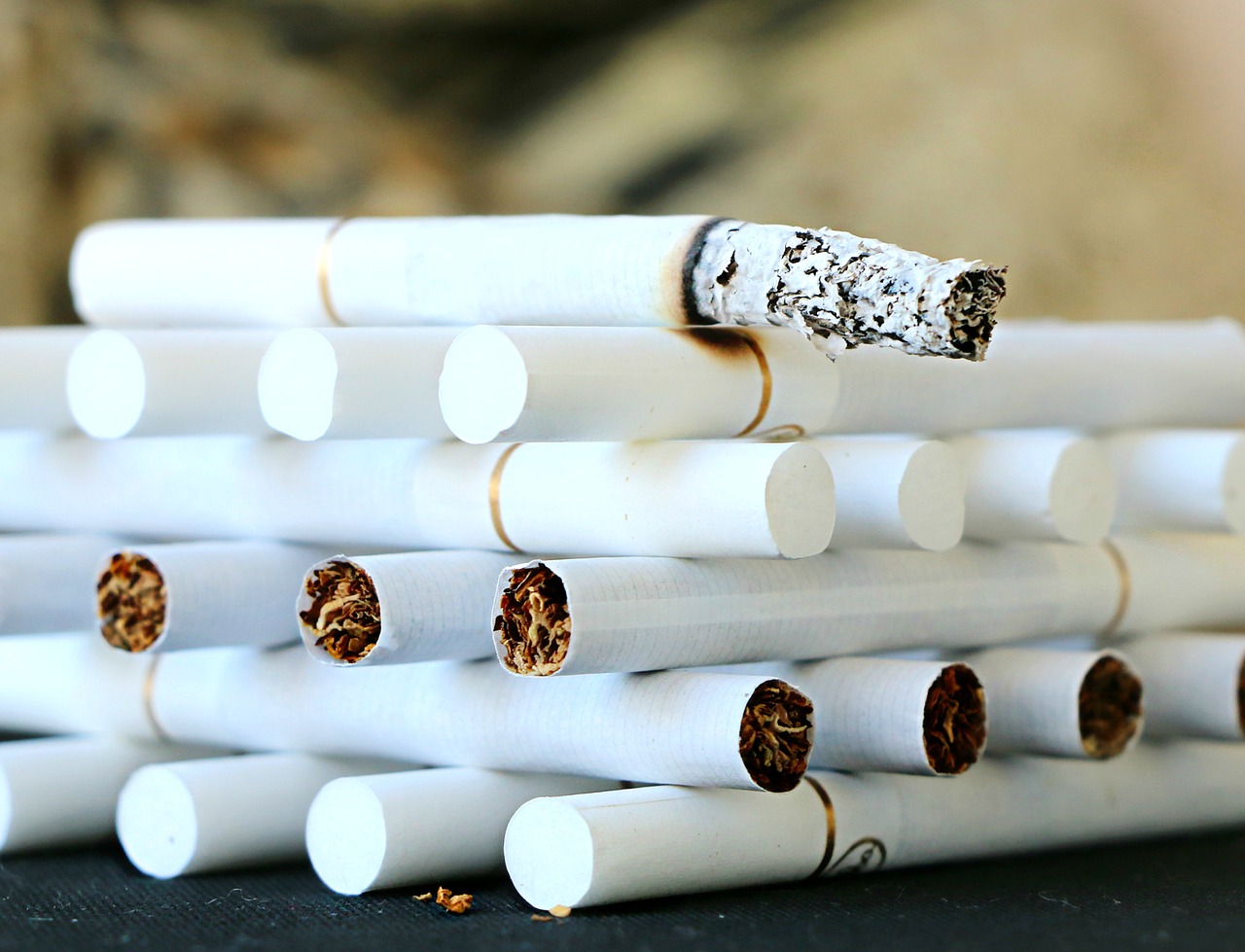 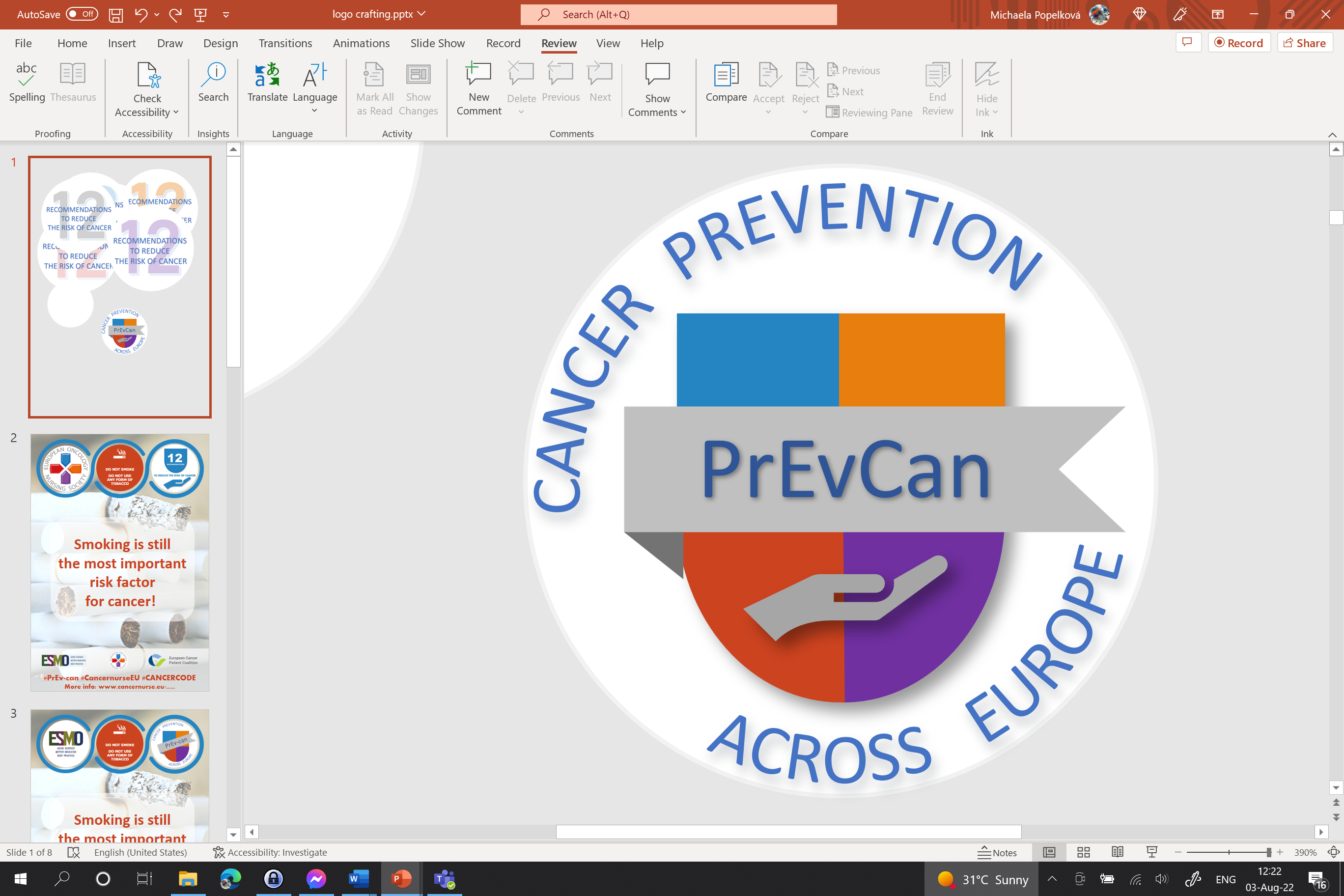 SDFGSG
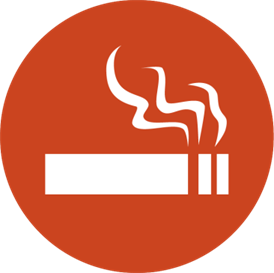 Insert logo of your organization
here
DO NOT SMOKE
cDO NOT USE  ANY FORM OF TOBACCO
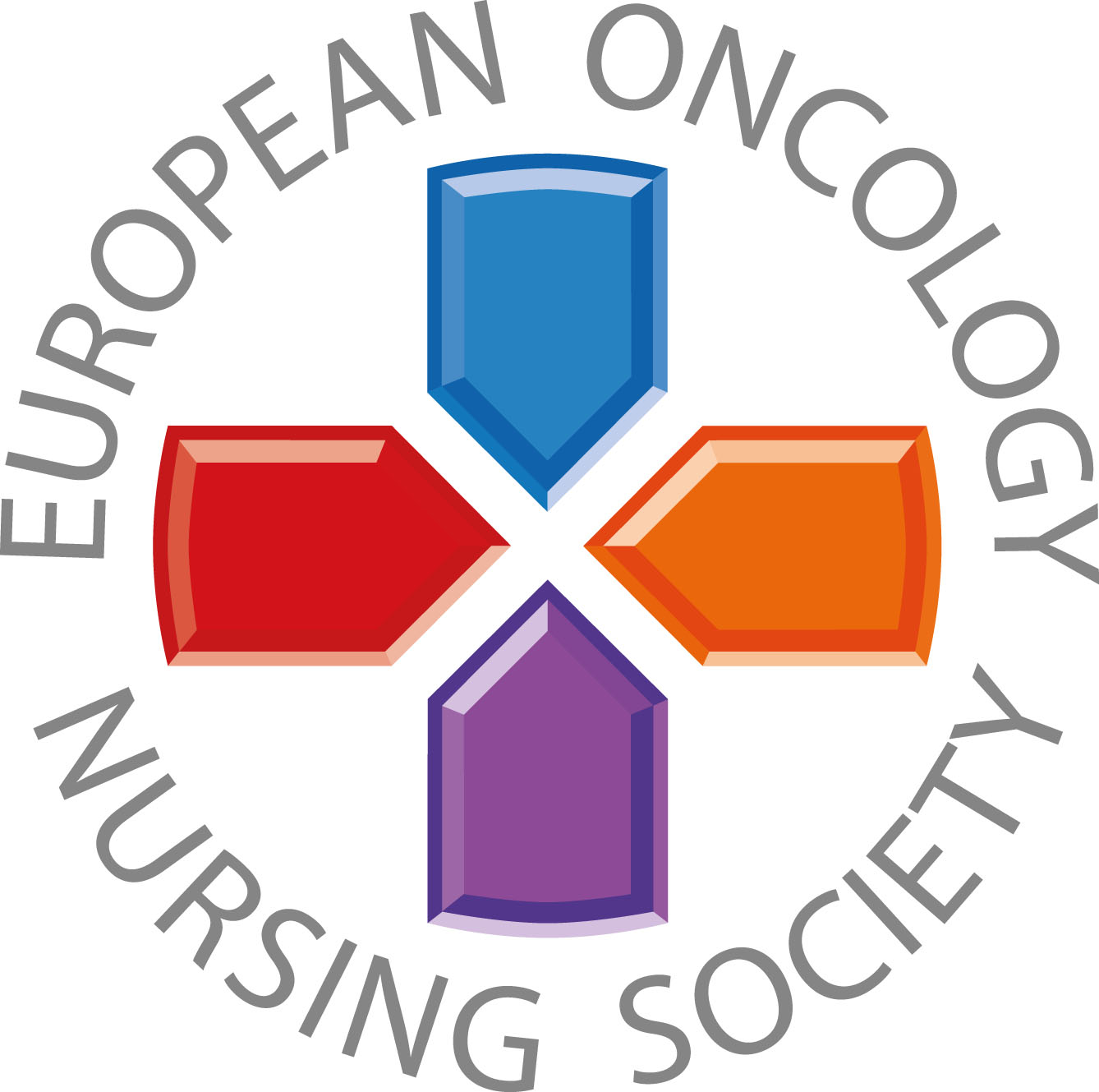 Customized message
Insert your photo
#PrEvCan #CANCERCODE
The PrEvCan campaign was initiated by EONS and is run in association with key campaign partner, ESMO. More info: www.cancernurse.eu/prevcan
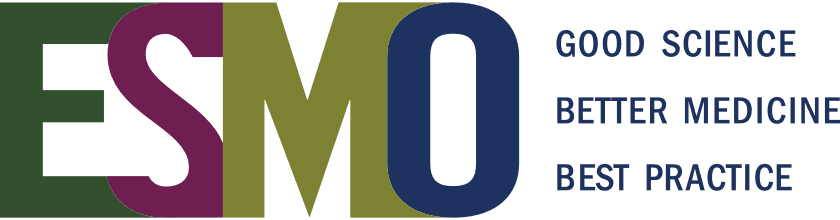